#MYRCA25
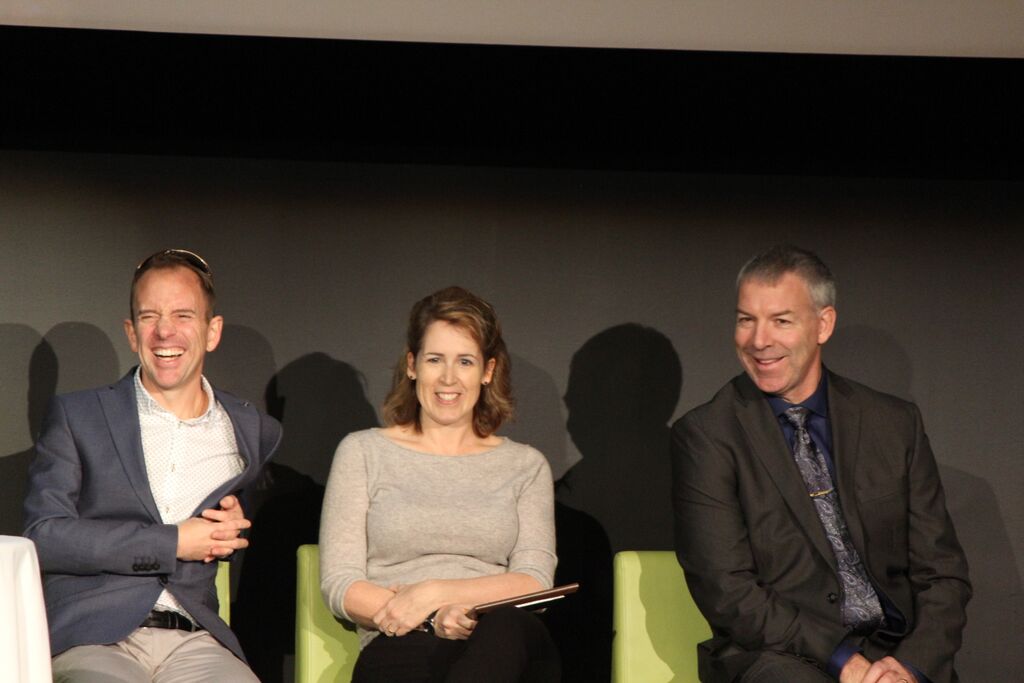 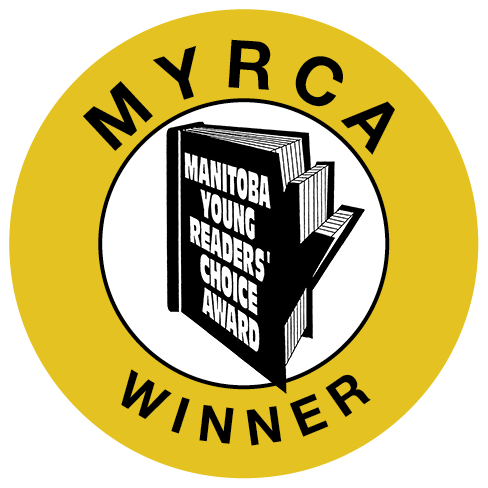 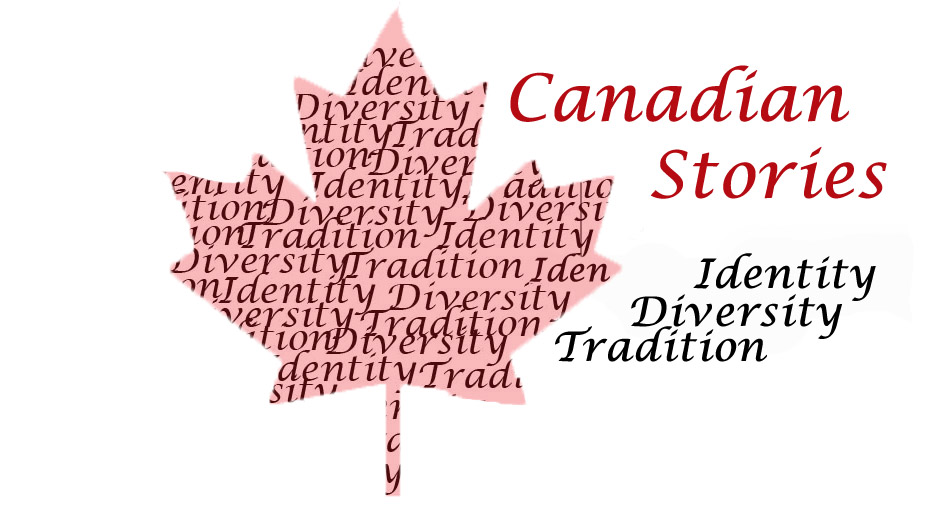 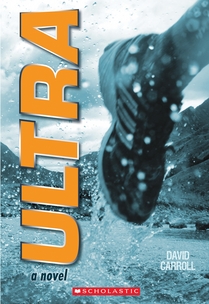 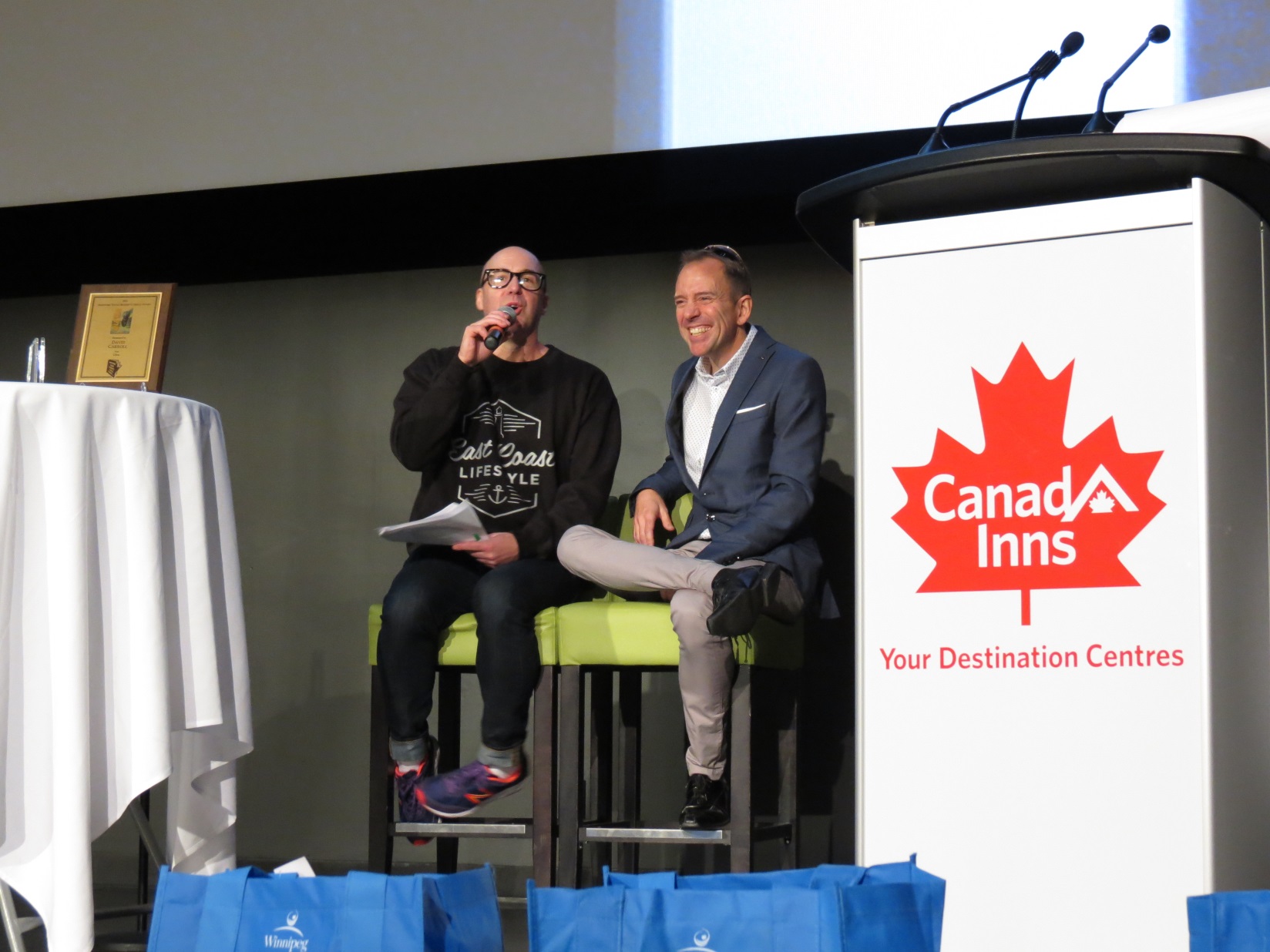 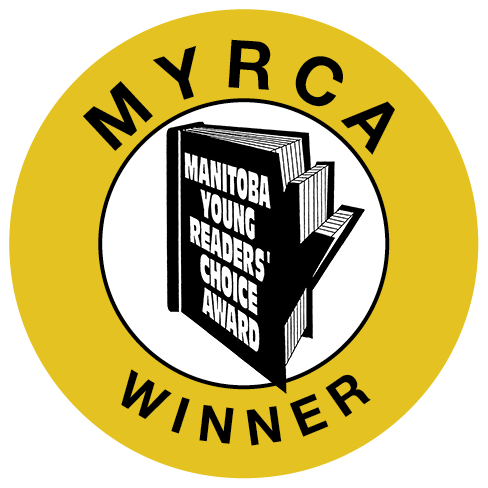 2015
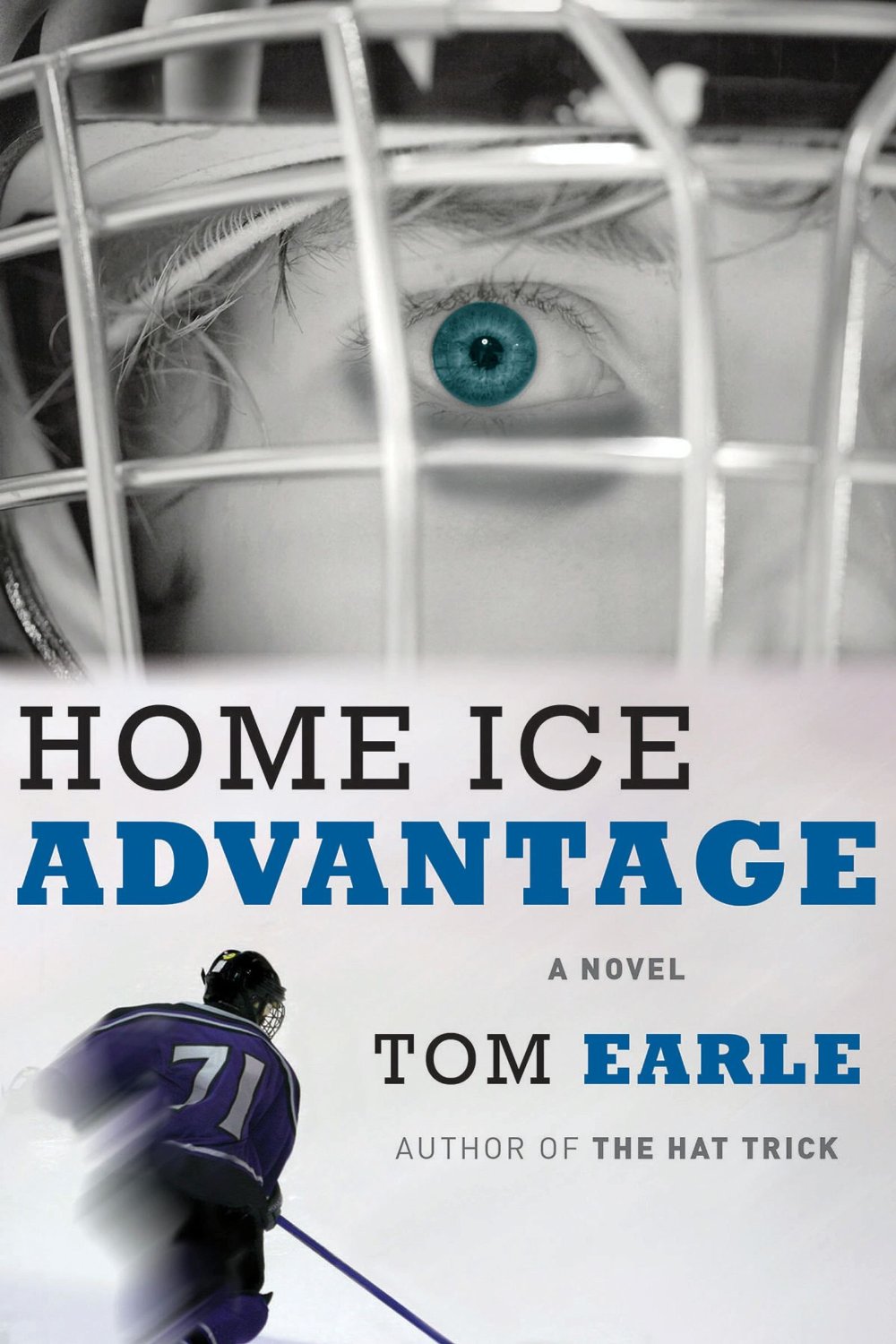 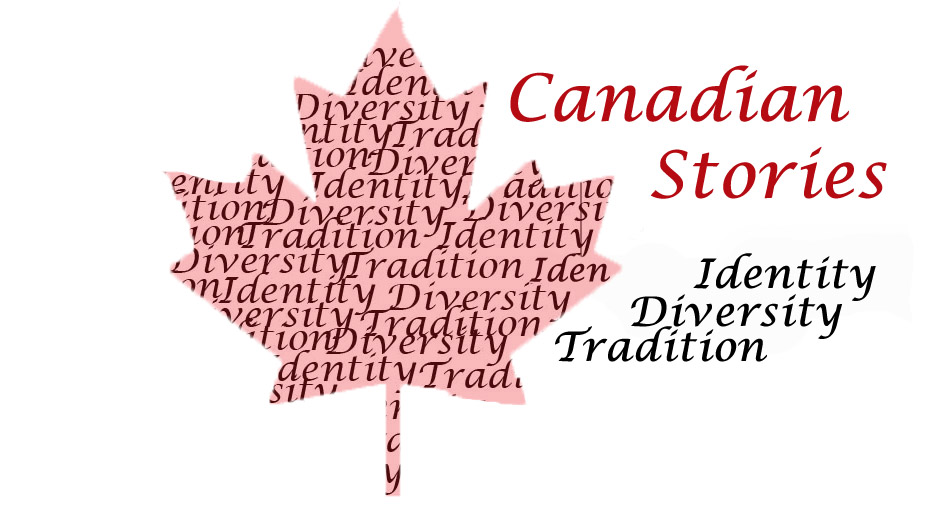 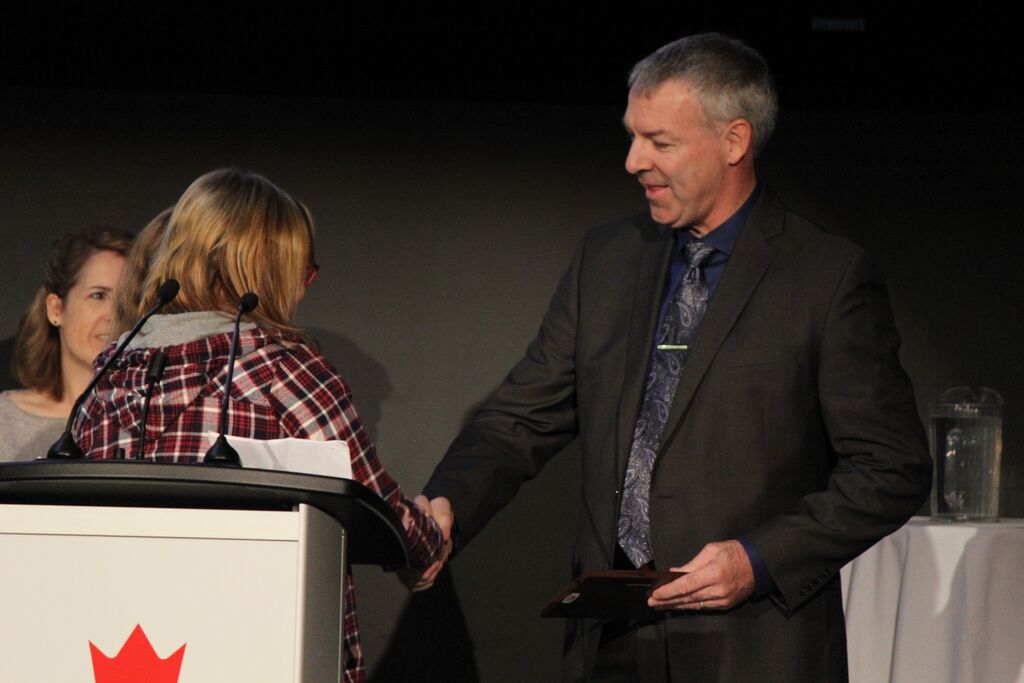 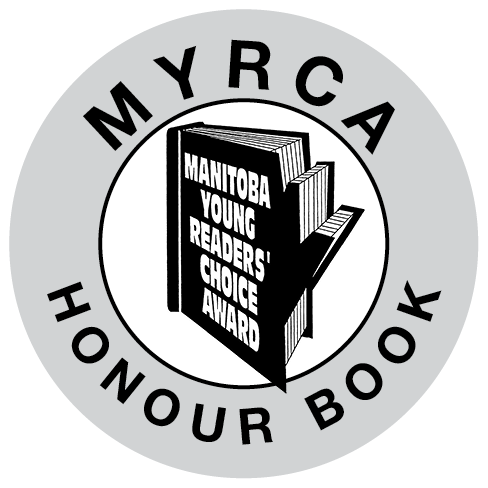 2015
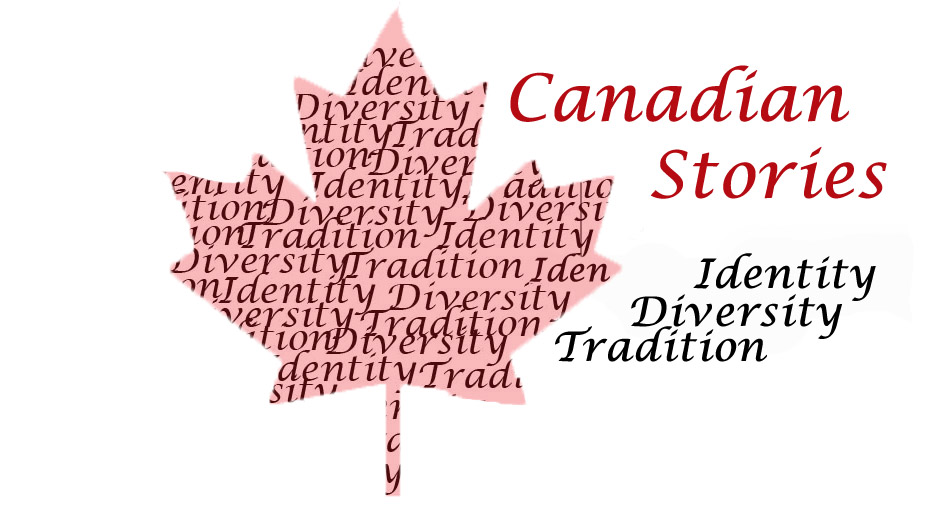 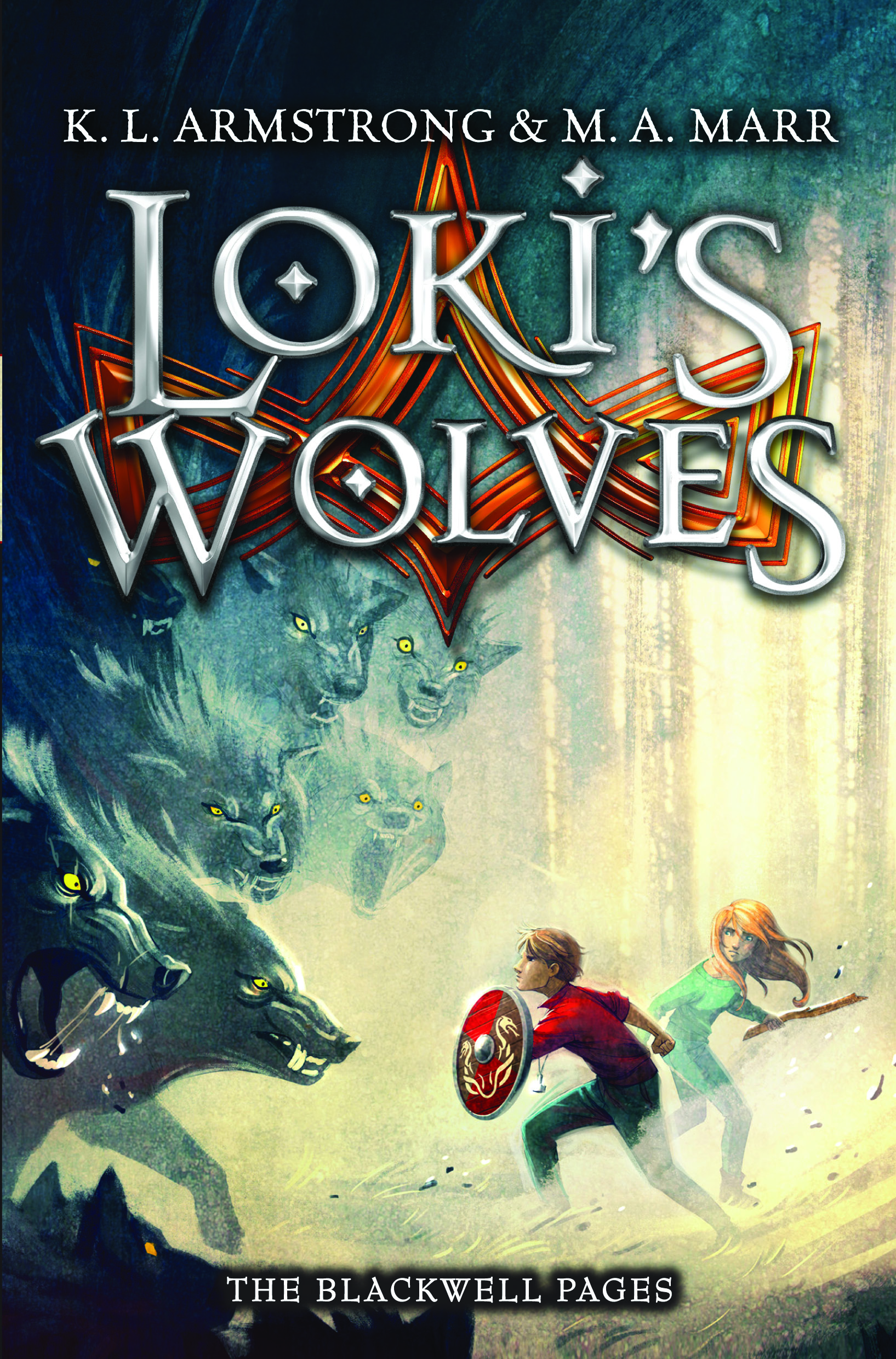 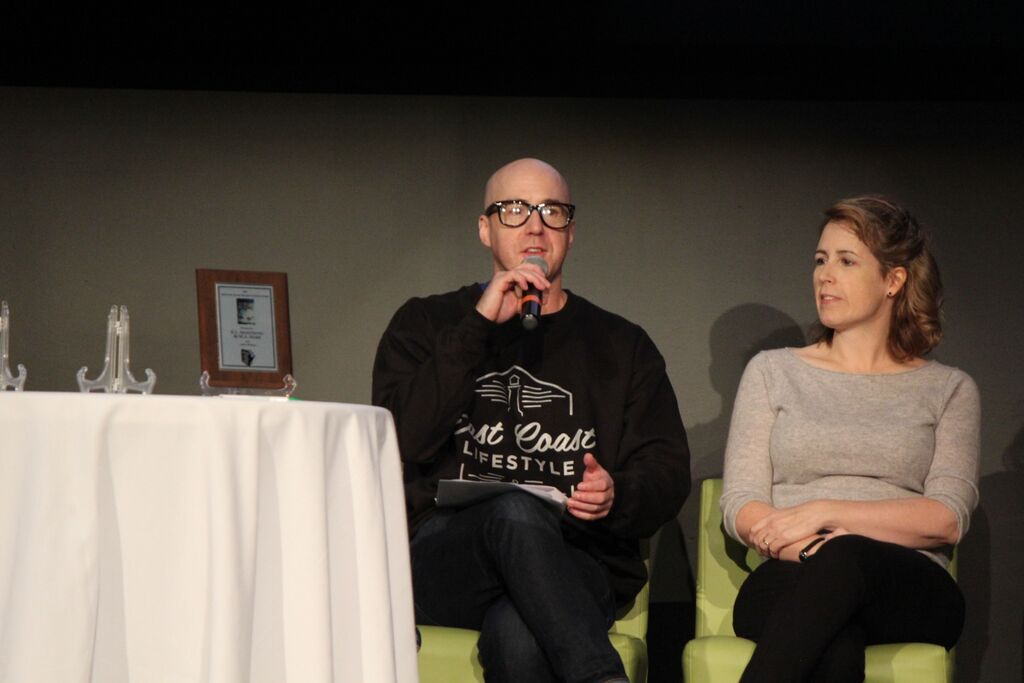 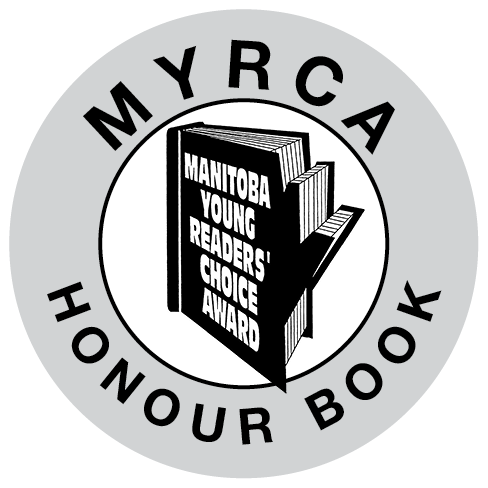 2015
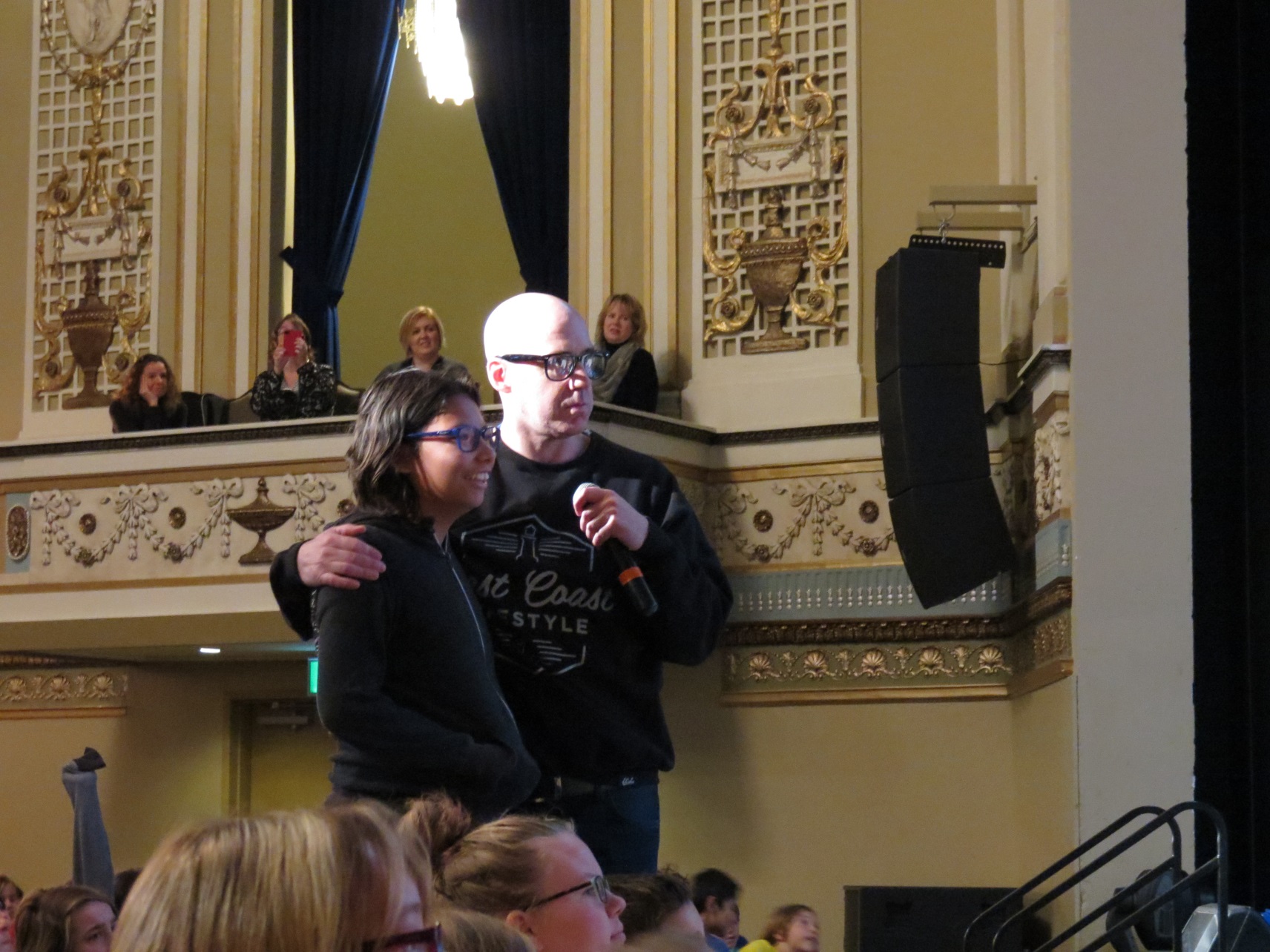 Q & A
www.myrca.ca
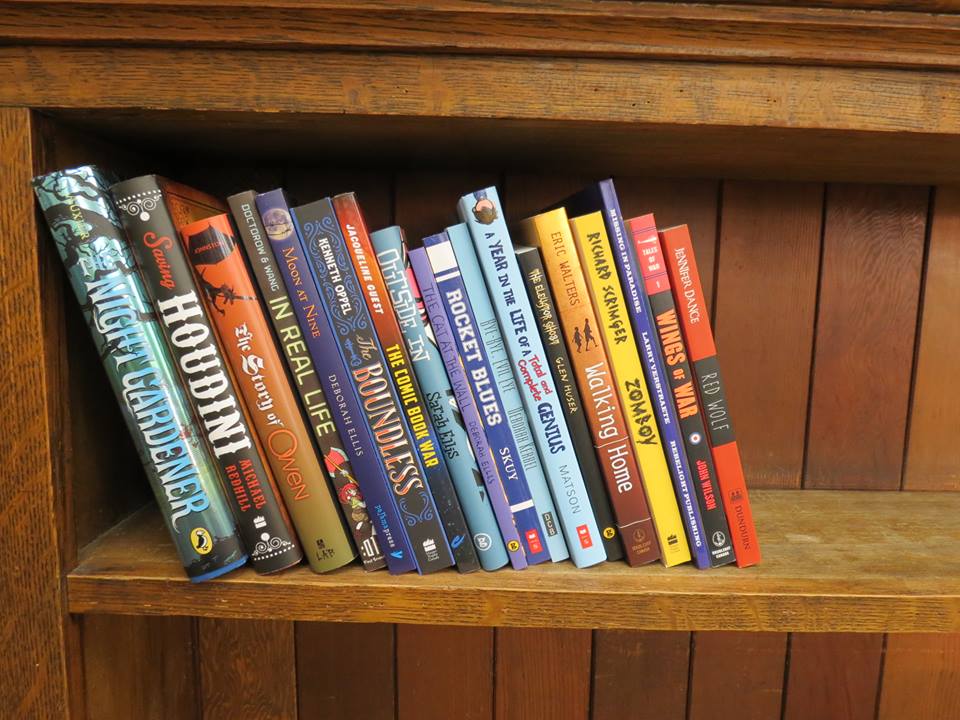 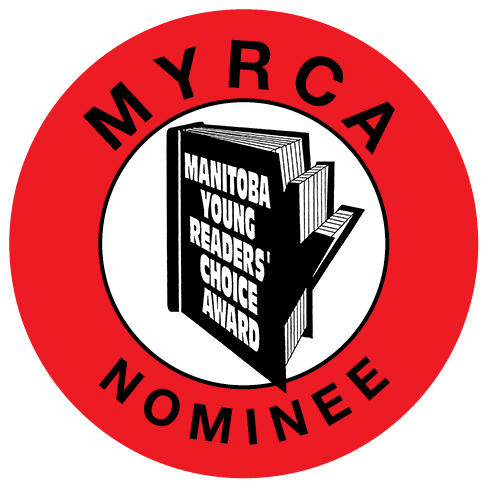 2016
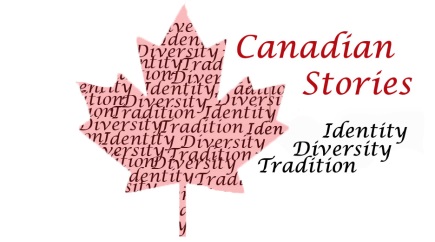 The Manitoba Young Readers’ Choice Awards
 promotes reading to students in grades 5 to 8
living in Manitoba
by giving them the chance to 
VOTE for their favorite Canadian book
From a yearly list.

Read more = Vote more!

Read 3 = vote once
Read 6 = vote twice
Read 15 or more = vote three times!
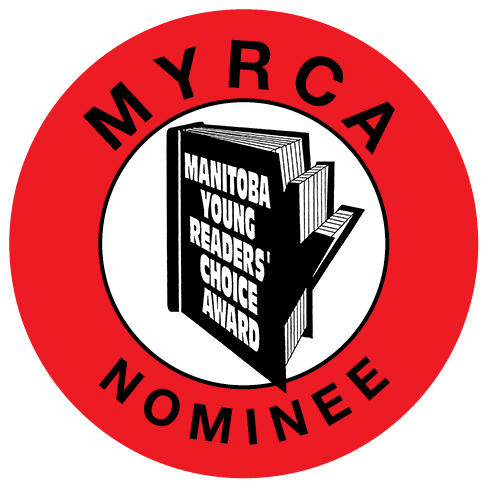 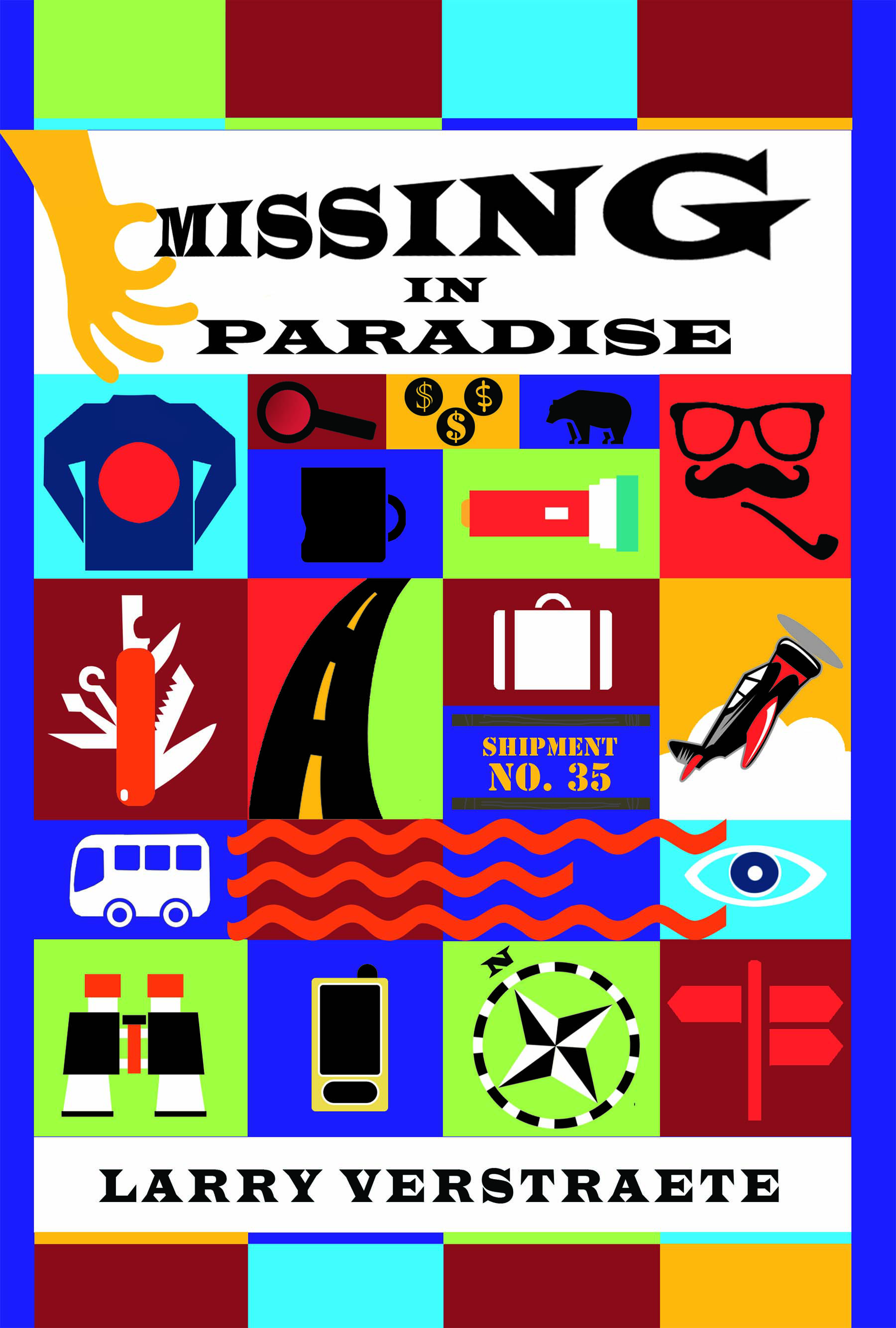 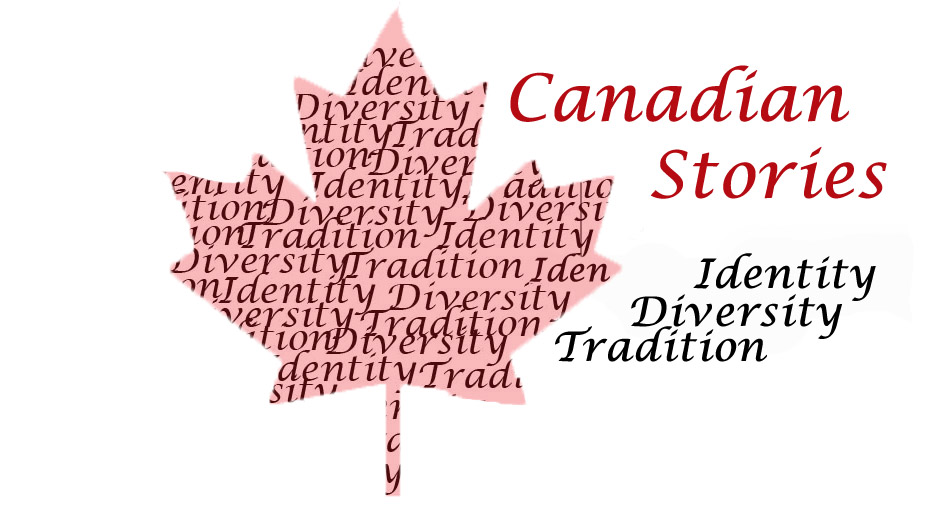 Mystery

Treasure Hunt

Nate finds clues and a map in a cardboard box that leads him and his friend Simon on an adventure to find the missing “shipment #35 – Gold”! But when creepy Old Man Fortier finds out about it, they are in a race to get there first.

If you liked: Indiana Jones
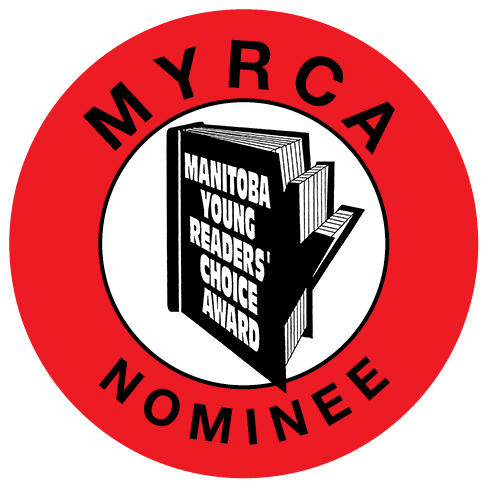 2016
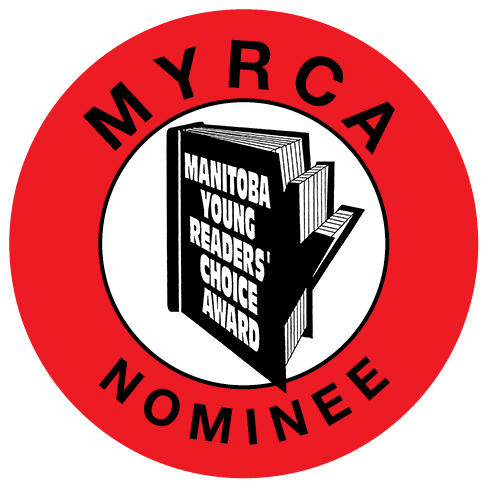 2016
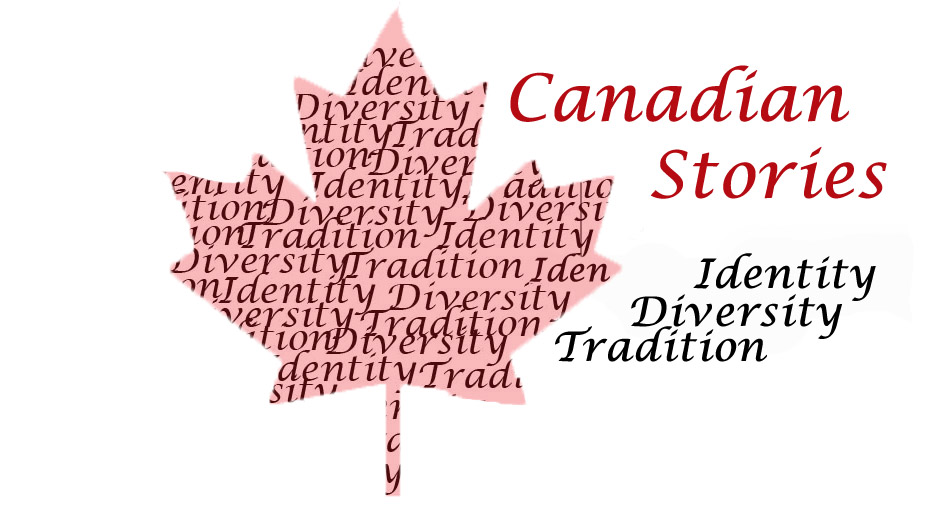 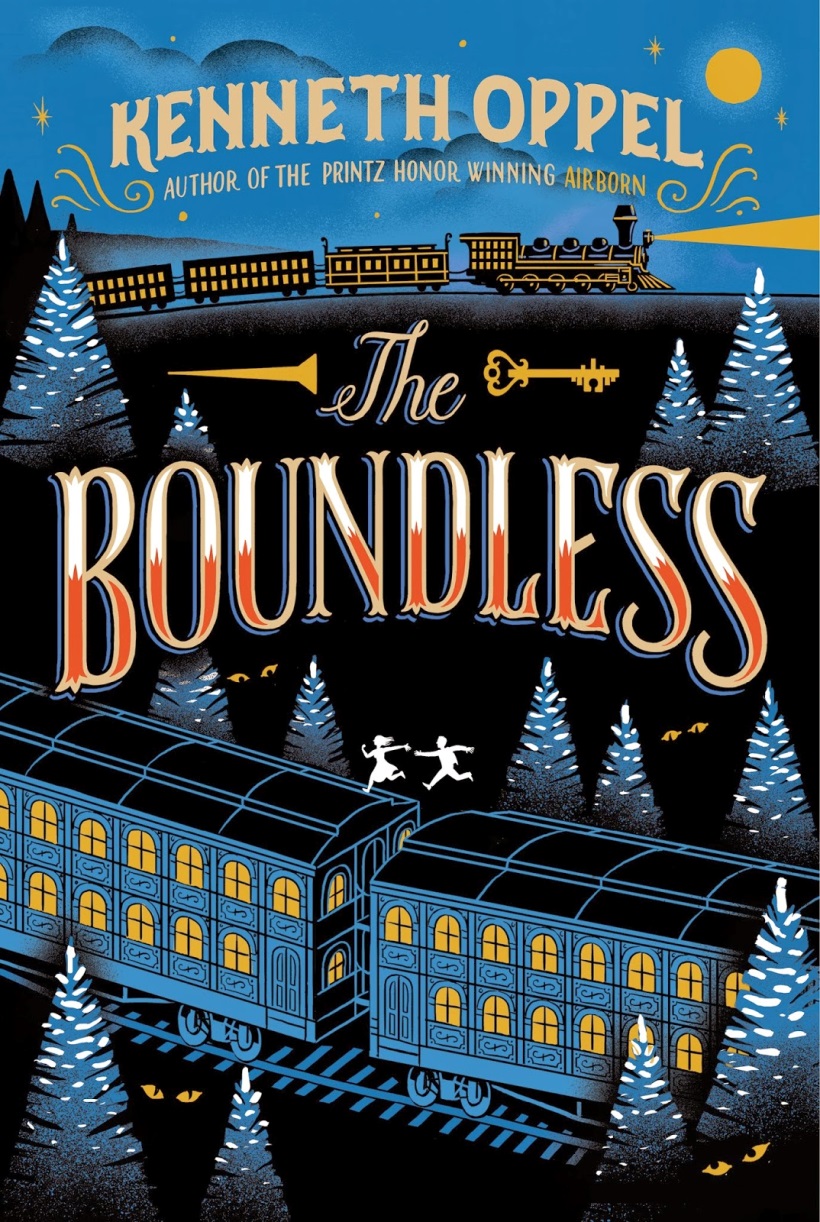 Adventure

Historical Fantasy

This epic Titanic-style Steam Train has a secret treasure hidden in the funeral car behind the locomotive. At the very back of the train is young William and he has the only key to the treasure.  Who can he trust with this secret? Will he get to the front of the train before the brakemen catch him?
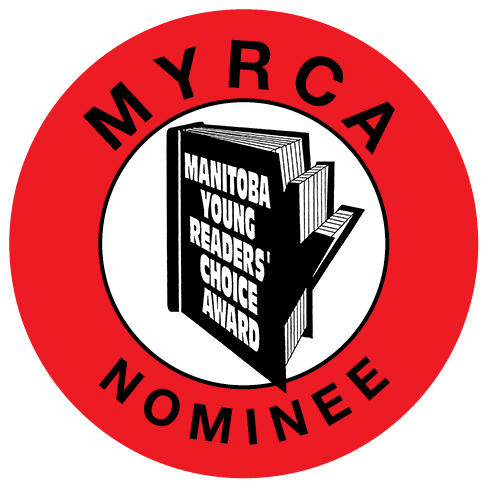 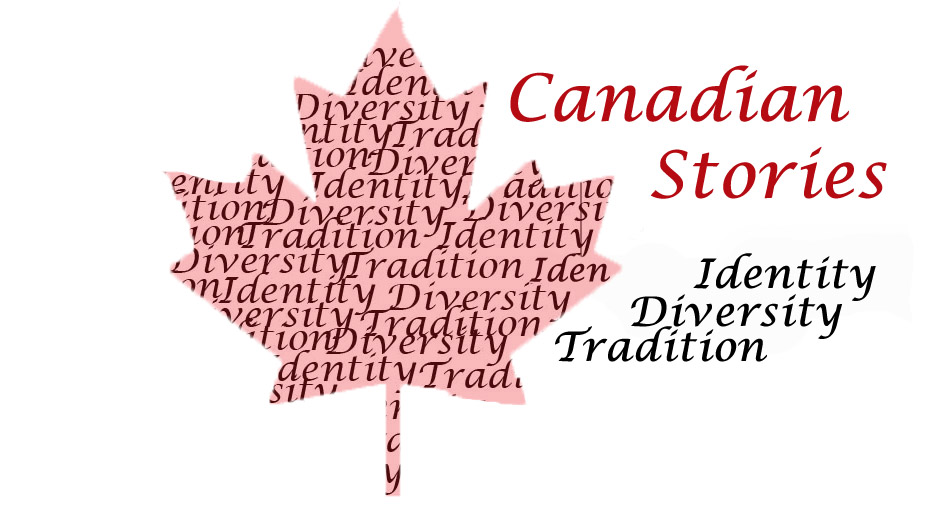 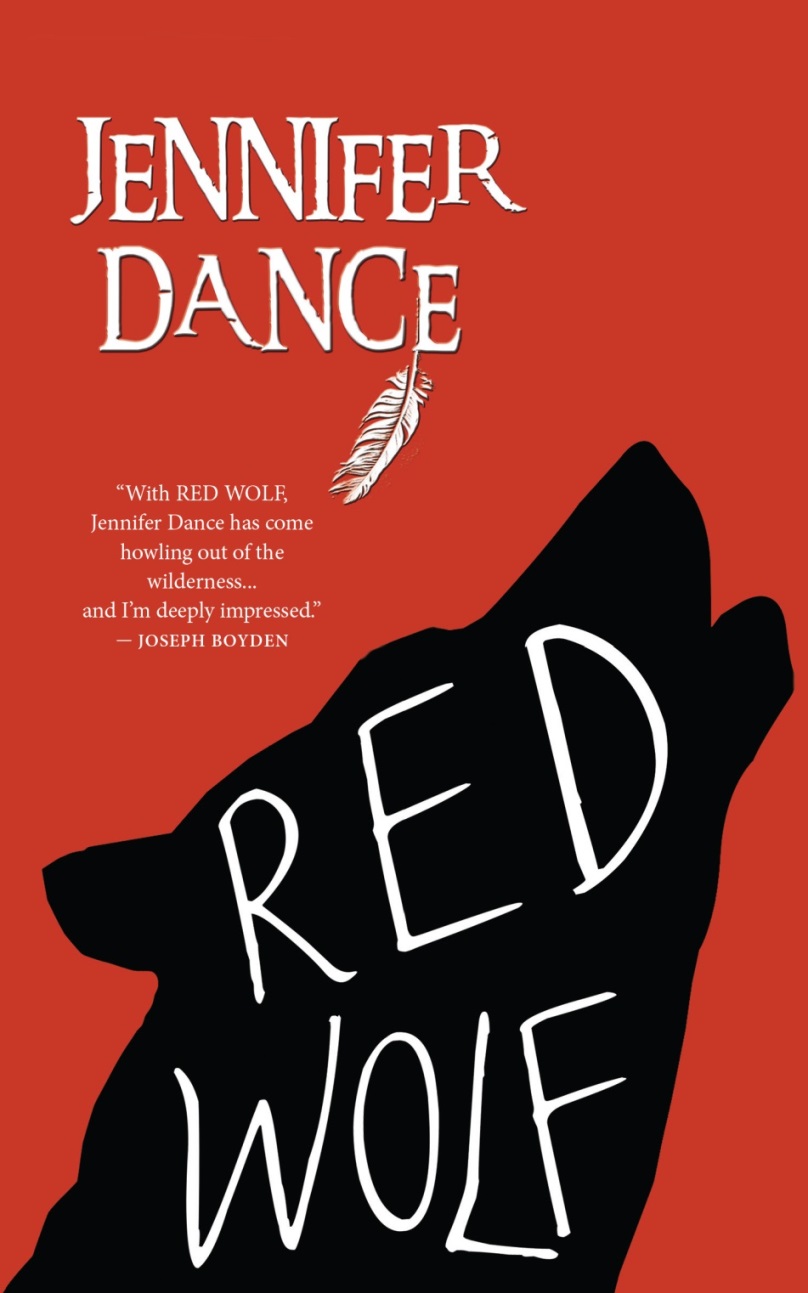 Spirit Animal Fiction

Aboriginal History

5 year old Red Wolf happens to howl back one night to the call of an orphaned red wolf pup, Crooked Ear. It forges a lifelong bond between them. When Red Wolf is sent to residential school, Crooked Ear cannot follow and must try to find his own way into wolf society. Can either Wolf find love and acceptance in a hostile world?
2016
2016
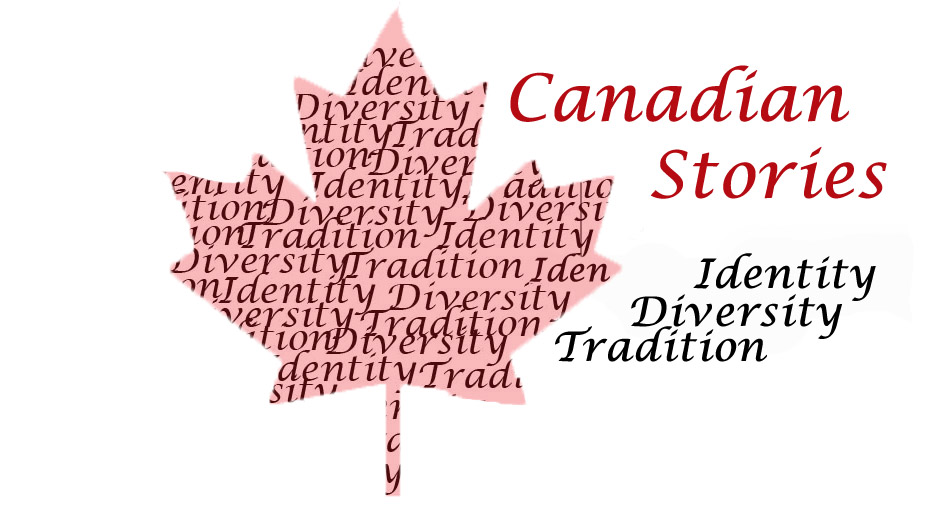 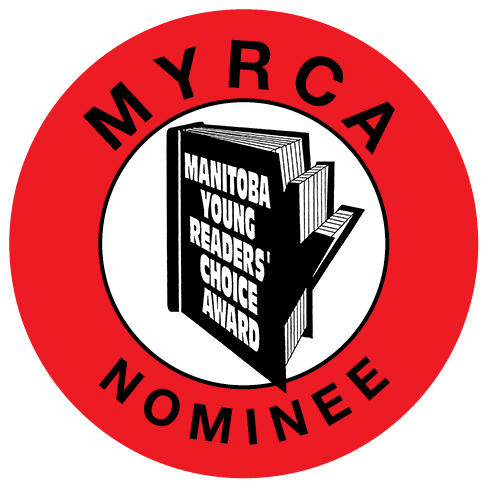 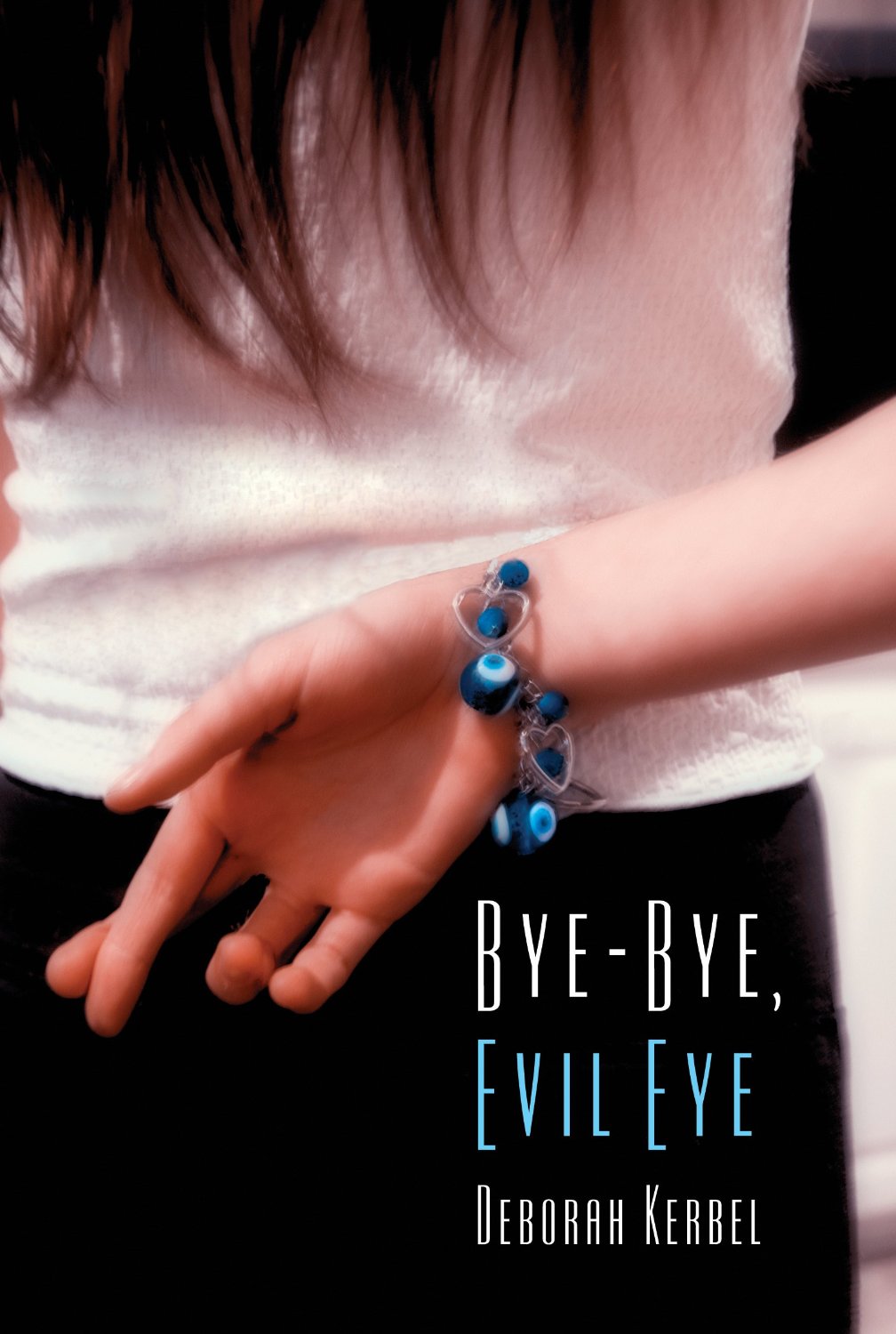 Romance, Suspense

Daniella and her friend Kat visit Greece for three weeks and Dani thinks it's the perfect opportunity to find a boyfriend for Kat. That is until Dani is stricken by the evil eye and her life becomes a string of bad luck. Only Kat's superstitious mother Mrs. P. can help her - but will the cure actually work?

Gone Girl for Tweens
2016
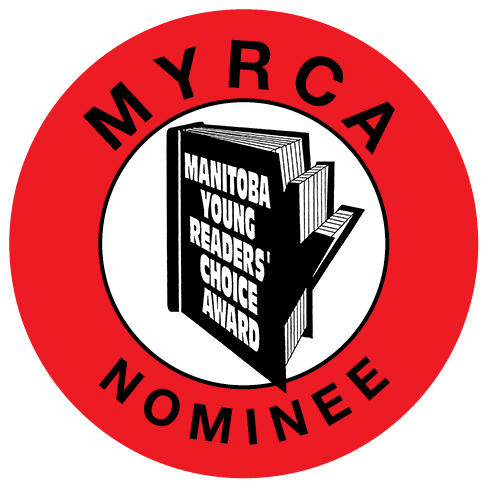 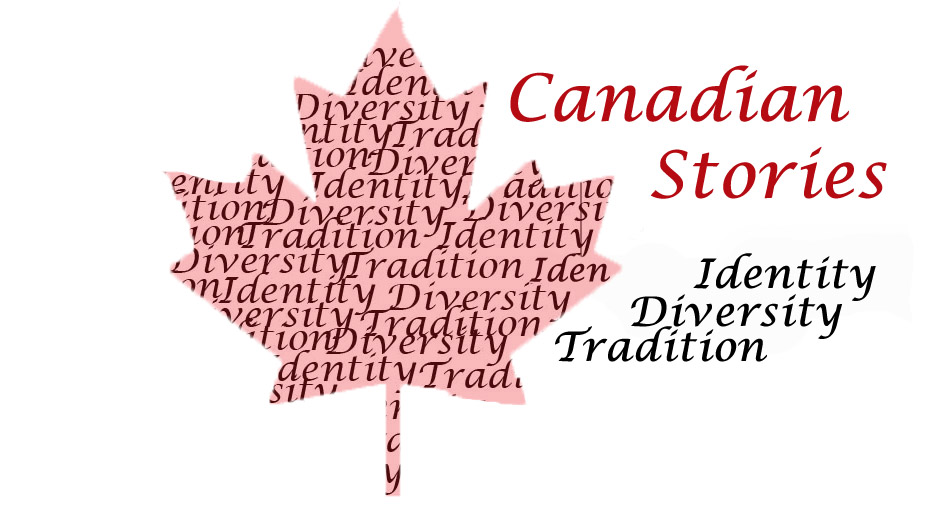 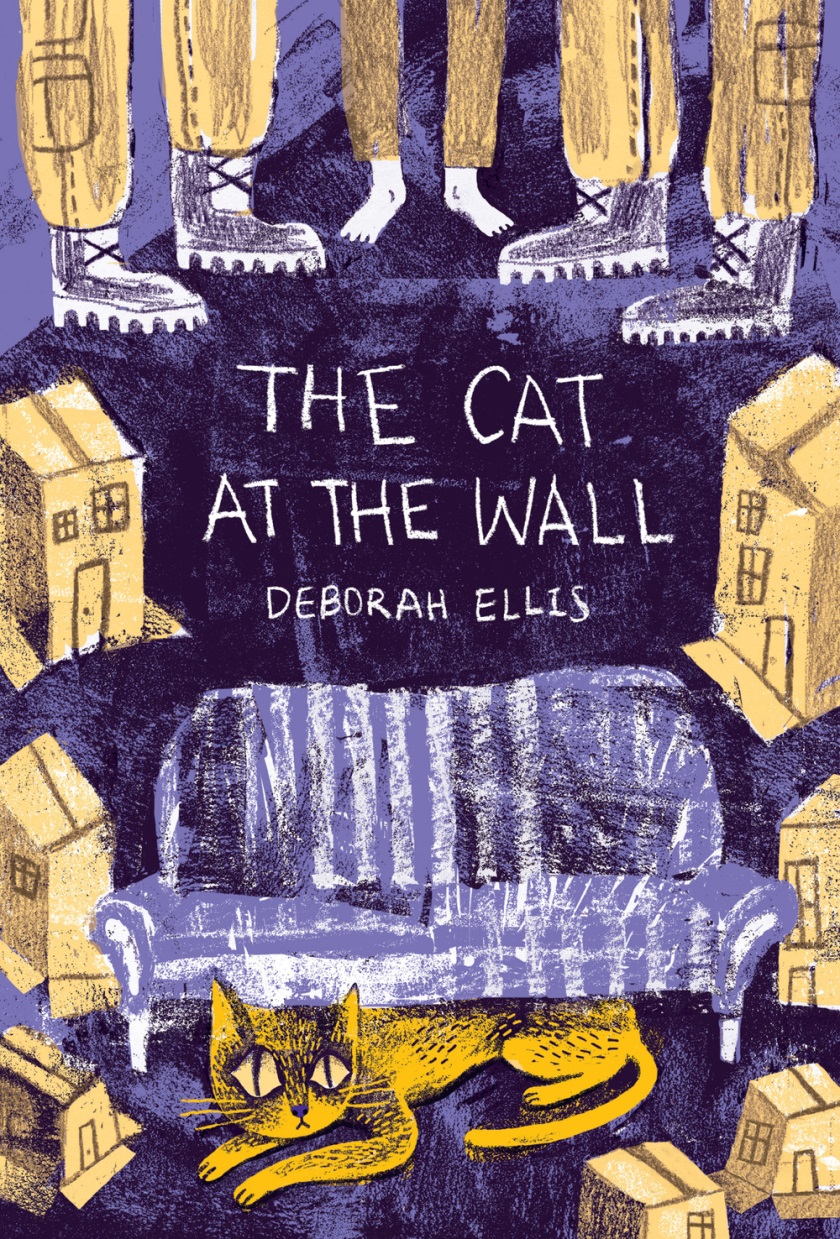 Armchair Travel

Destination: Palestine

If Claire could speak, she would tell you about the time she was stuck in the tiny home of a little Palestinian boy whose house was taken over by 2 Israeli soldiers. But she’s a cat and she only cares about trying to stay alive in the middle of a war zone.

Be careful what you wish for
2016
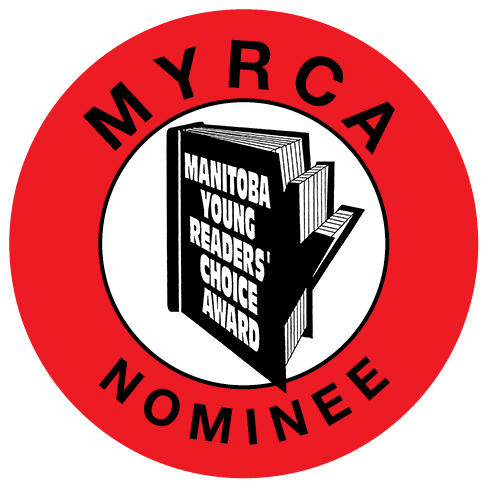 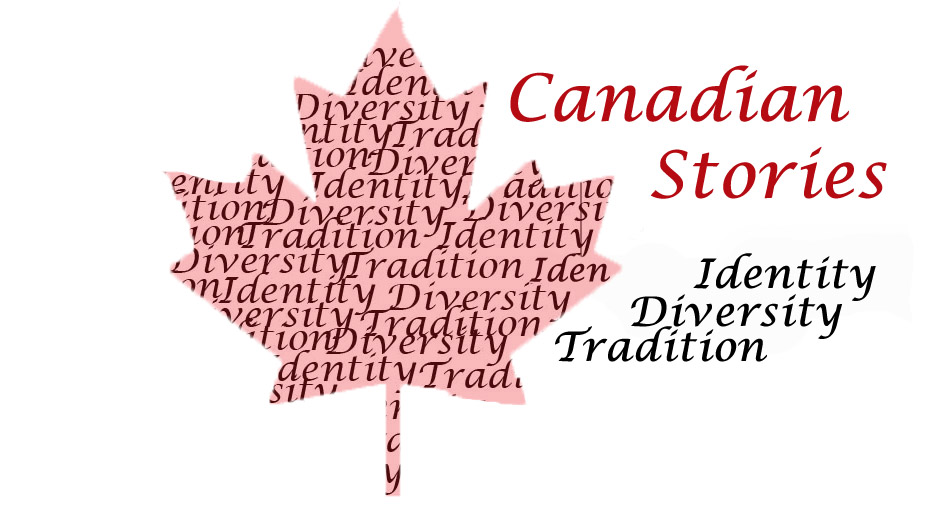 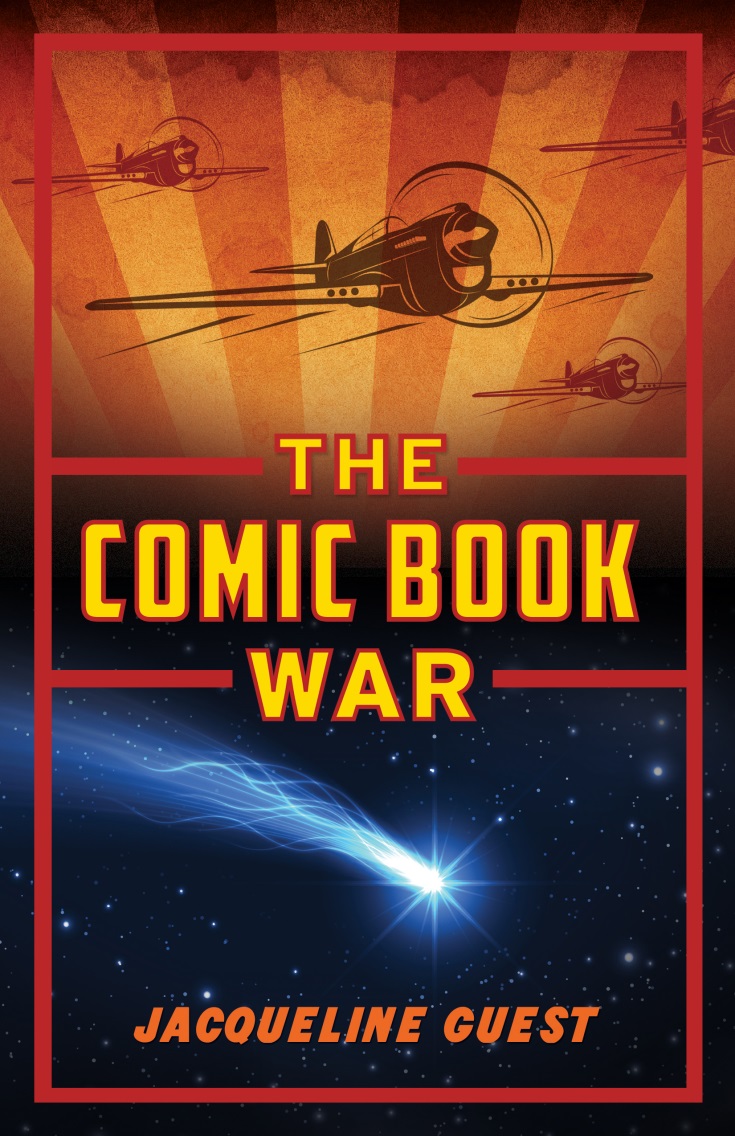 World War II

Robert finds a meteorite and suddenly begins to notice some strange coincidences: when he holds it, great things happen! Since his 3 brothers are fighting WWII, maybe he can use it to keep them safe. Although right now he’s only really worried about finding the cash to buy his favorite comic books.
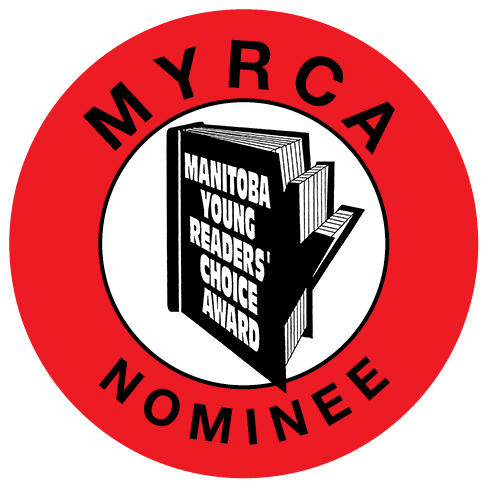 2016
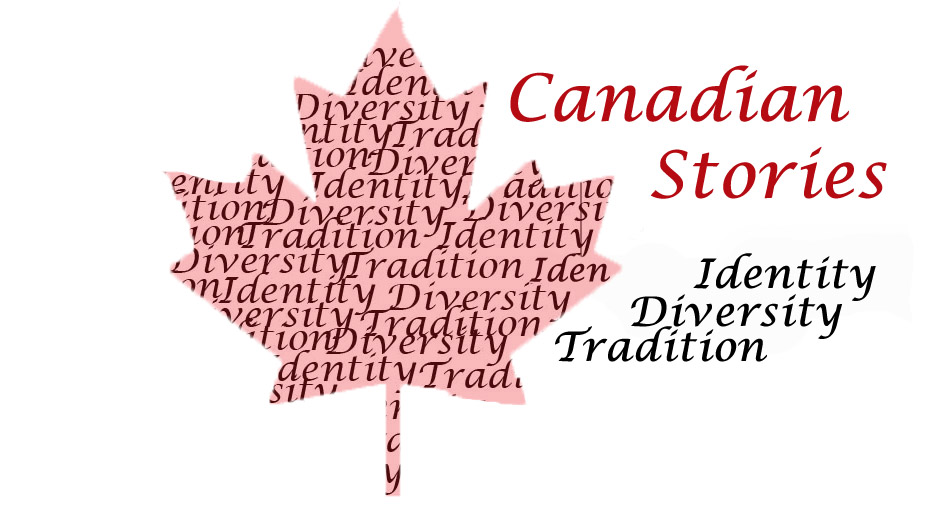 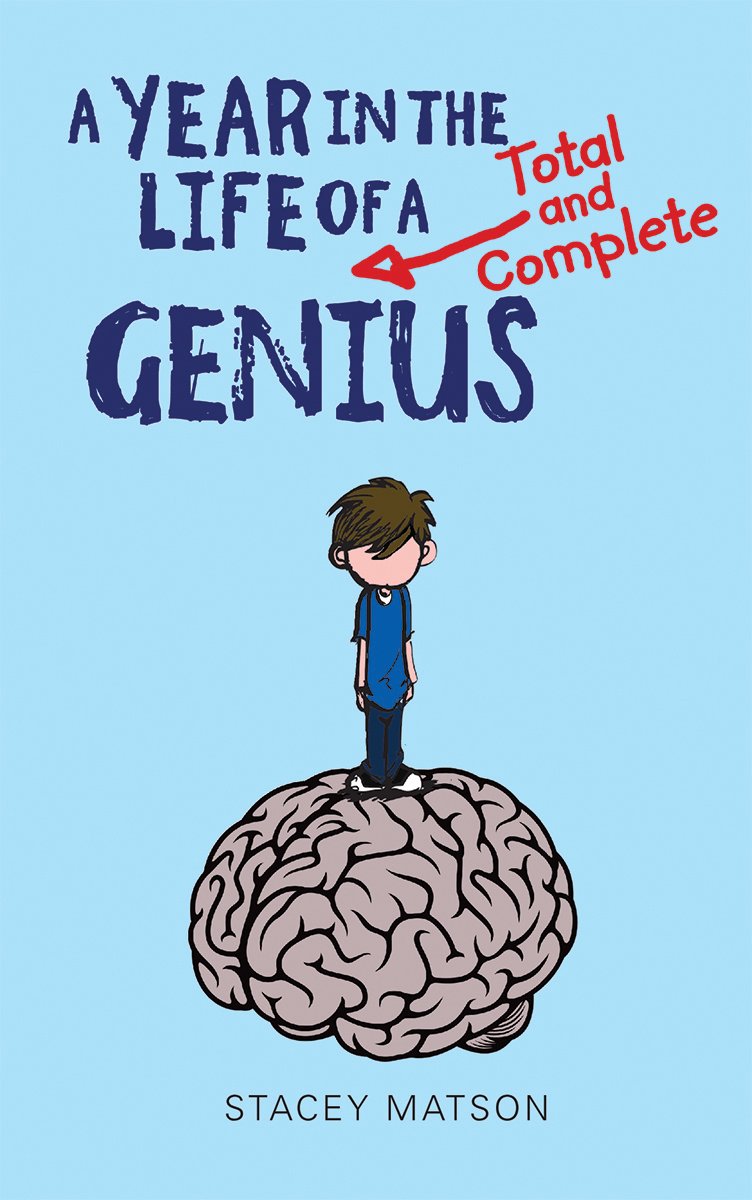 Humour, Comedy

Diary style

Arthur Bean has an ambition to become a famous author. When the school announces a writing contest, he KNOWS he will win, he thinks he’s that good! And when his secret crush Kennedy, turns out to be his writing partner, things just couldn’t be better. Or could they?

Laugh out loud funny
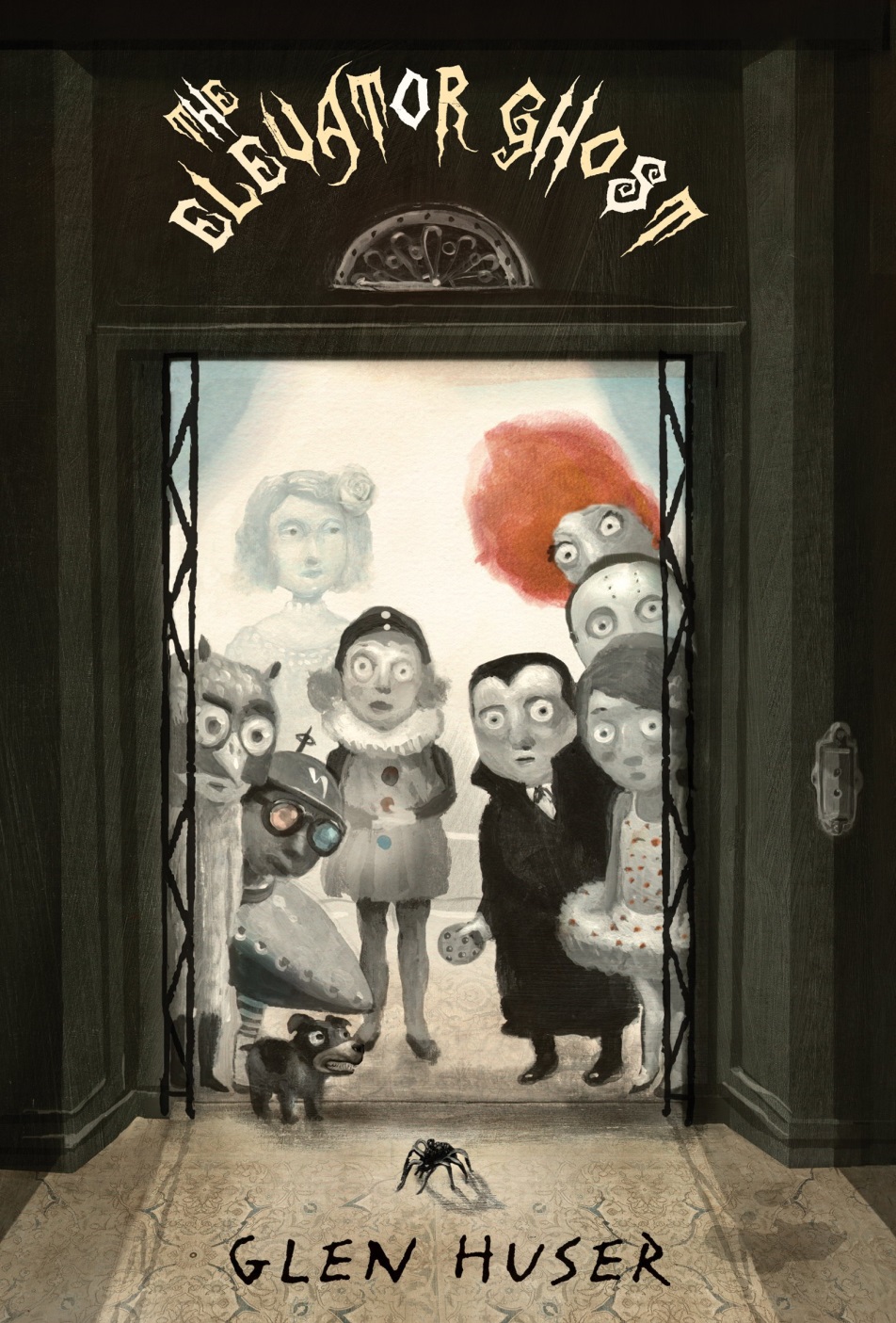 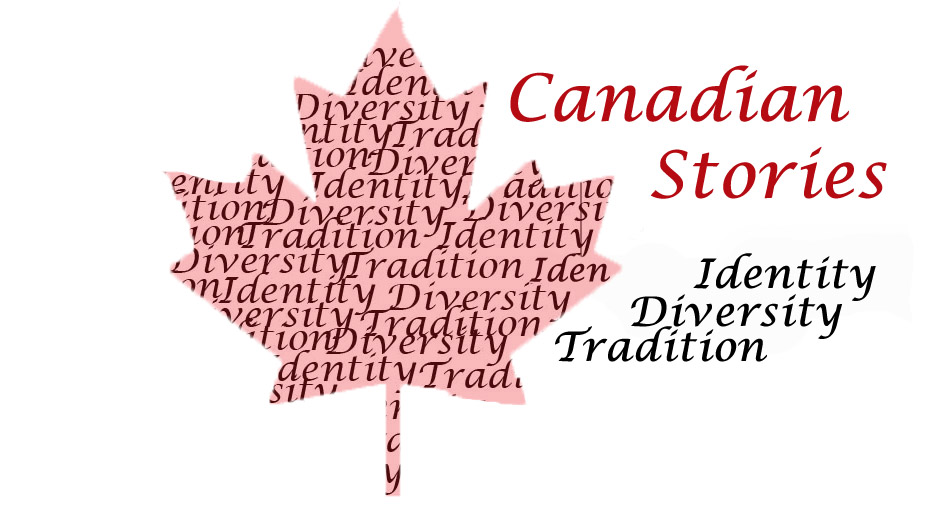 Ghost Story

Read it out loud!

Mrs. Carolina Gibble isn’t your average babysitter. She can solve any problem with storytime and a snack. As long as you don’t mind her pet tarantula and aren’t afraid of ghosts!

Like a spooky Mary Poppins
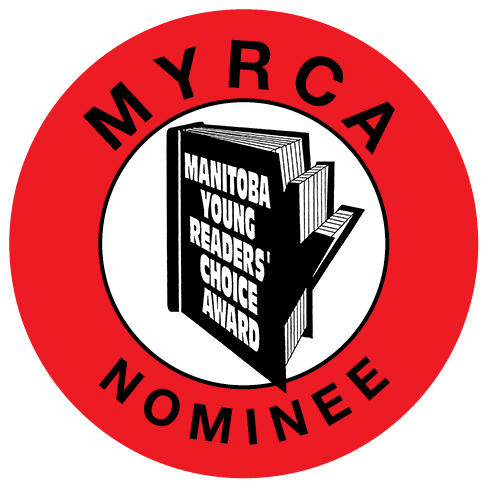 2016
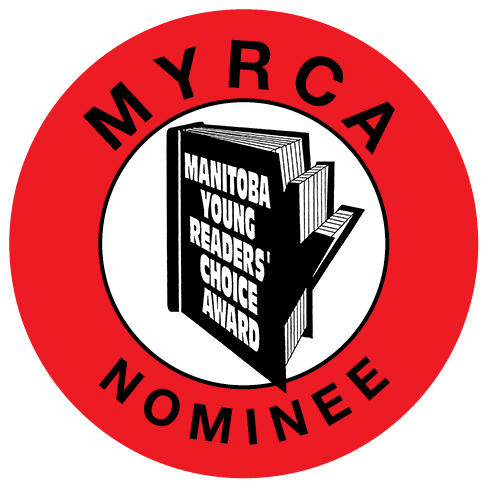 2016
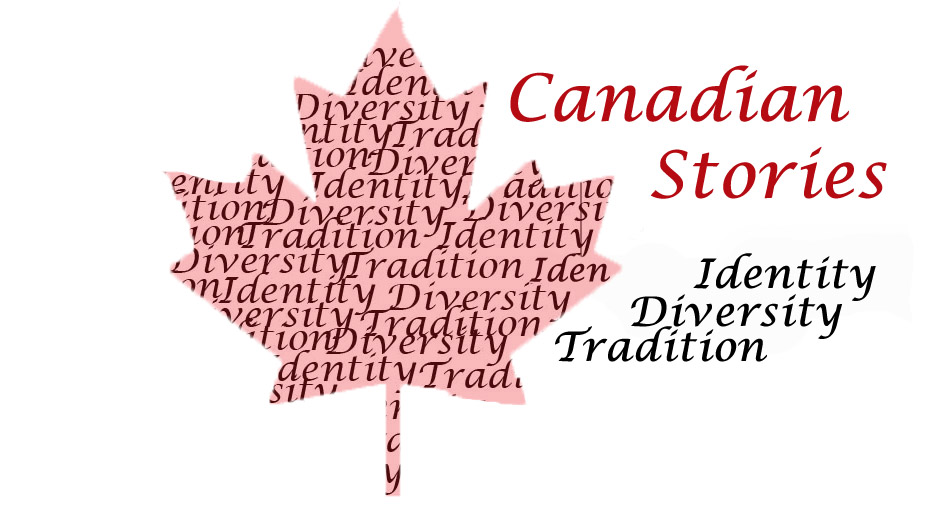 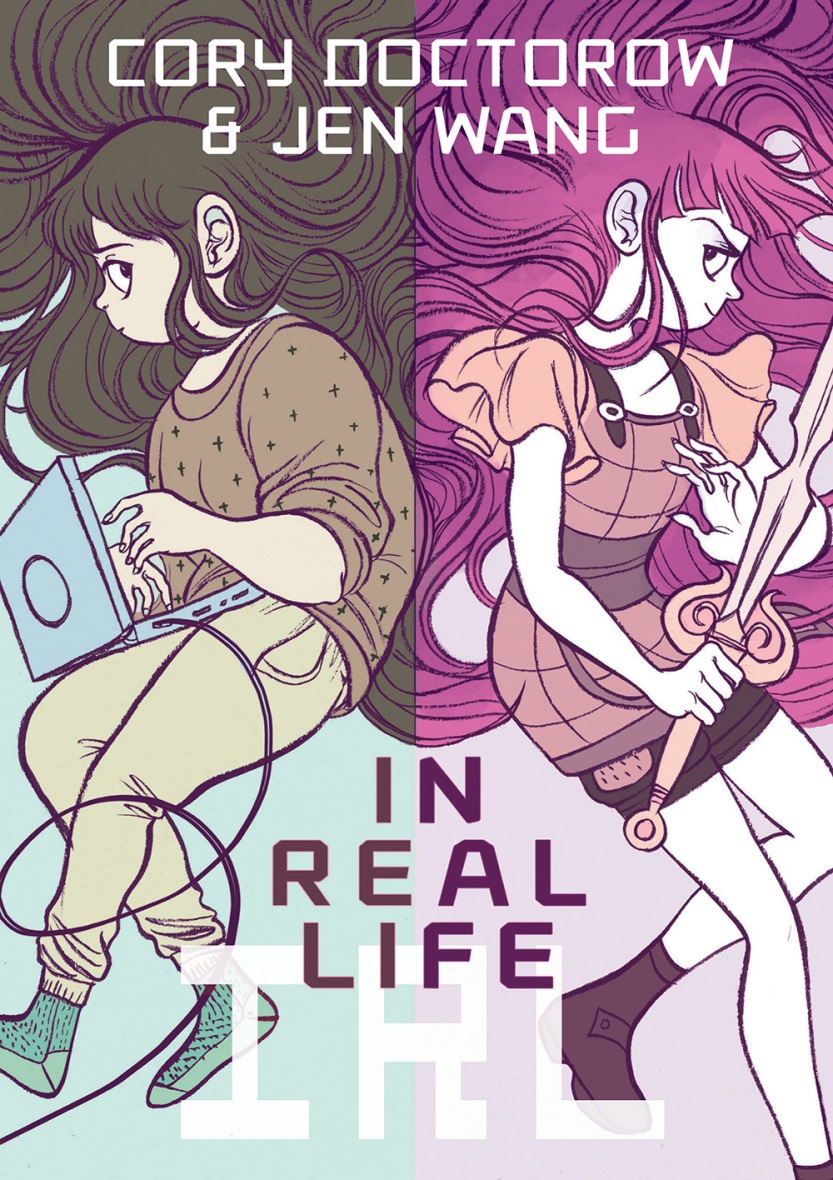 1st time a Graphic Novel is on the list!

Gaming

Anda lives a super hero’s life in the online game Coarsegold. But when she discovers that some other players are not treated fairly in real life, she’s ready to help them. Until everything goes horribly wrong….
2016
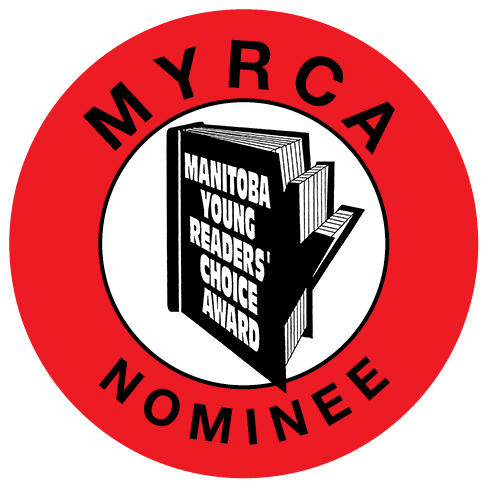 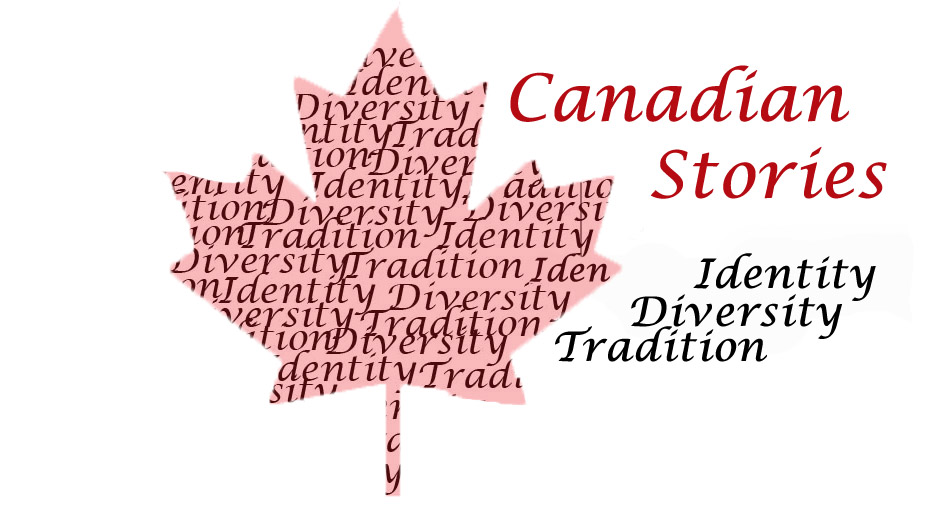 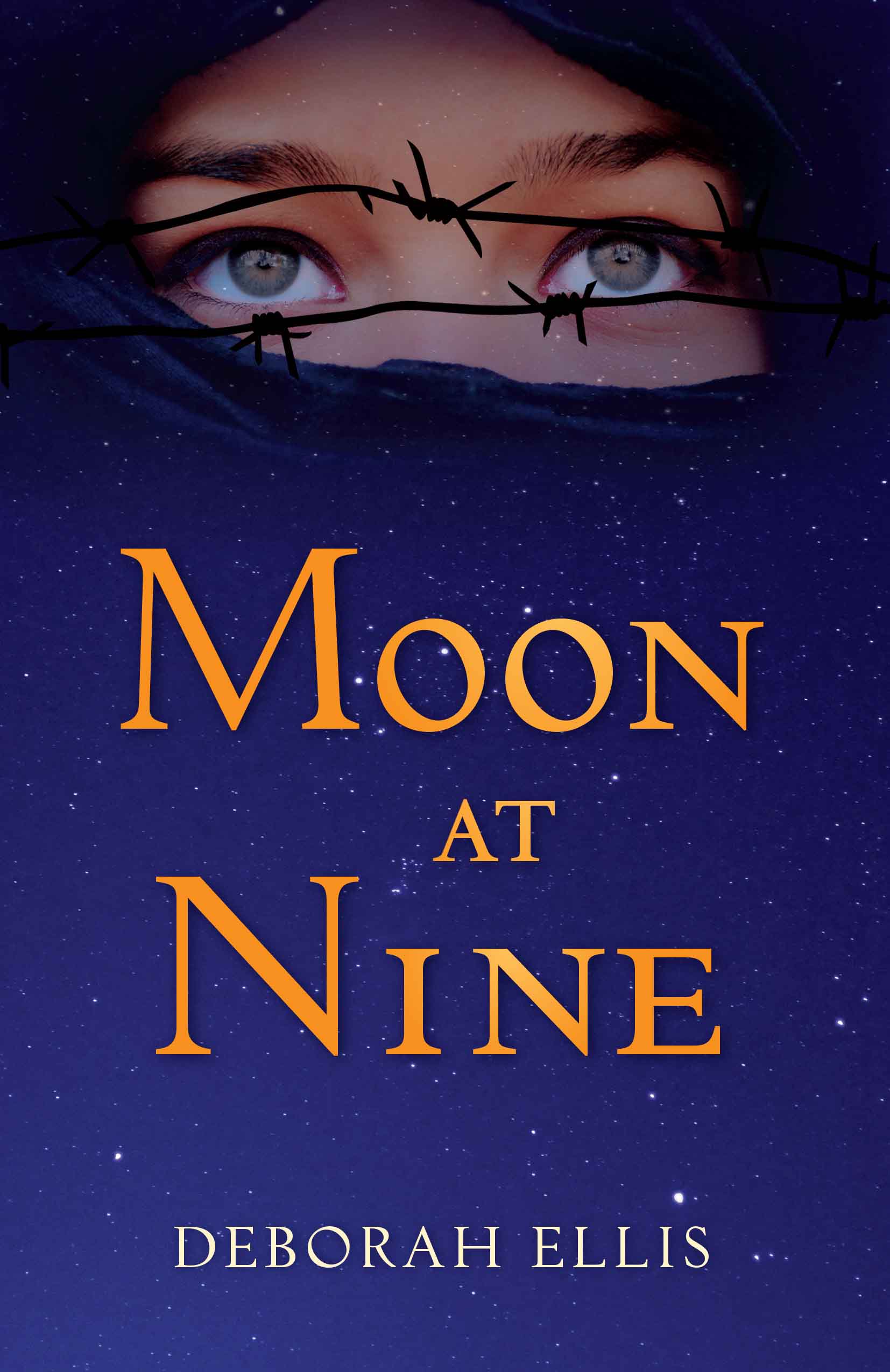 Armchair Travel

Destination: Iran

Farrin is a keeper of secrets. If she reveals her parents' political opinions to anyone at school, it will send her whole family to jail. If she reveals that she is in love with her female classmate, Sadira, she could be put to death. 

Based on a true story.
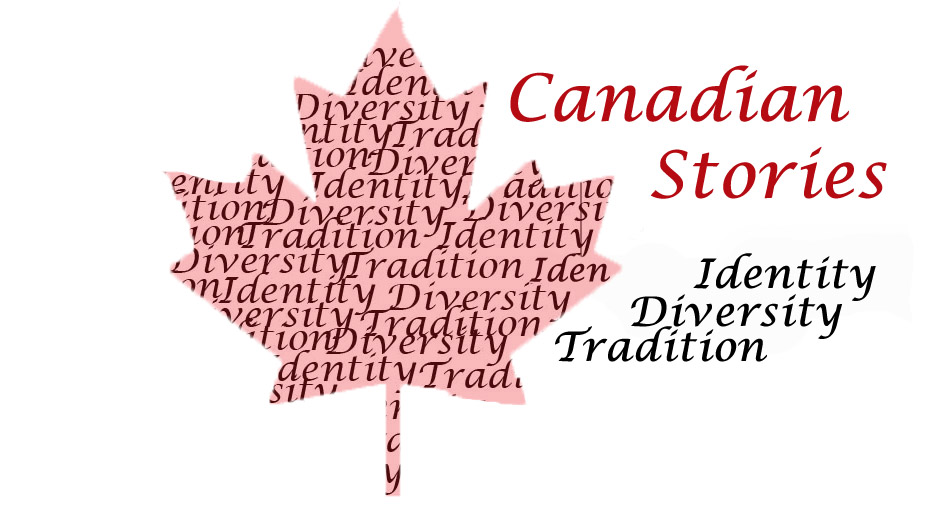 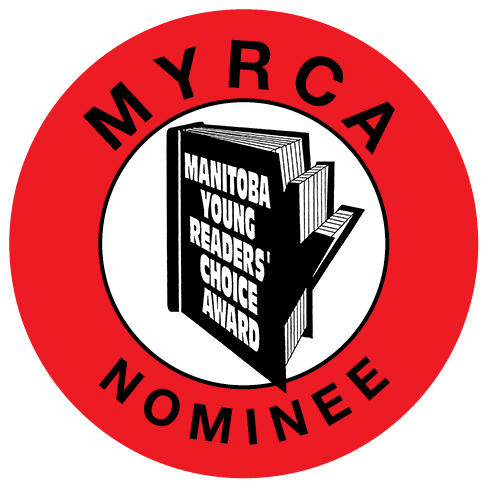 2016
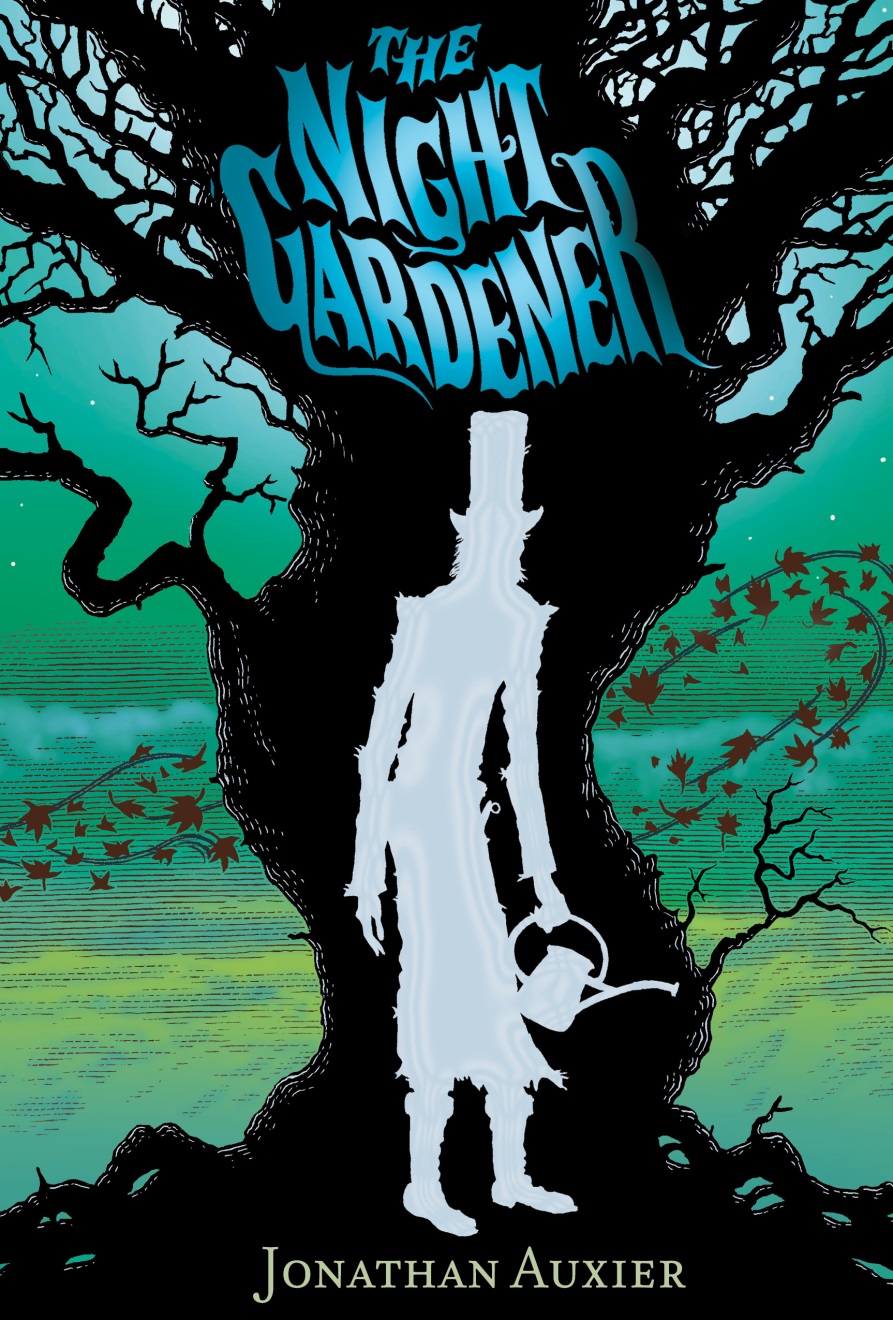 Gothic Thriller

Orphans Molly and Kip find work in Cedar Hollow where no other villager will go. Rumour has it that the tree growing through the Windsor’s mansion is capable of fulfilling anyone’s deepest wishes. So why won’t anyone work there? And what are the Windsors hiding in the secret room?

If you liked: The Legend of Sleepy Hollow, Scary Stories to tell in the Dark.
2016
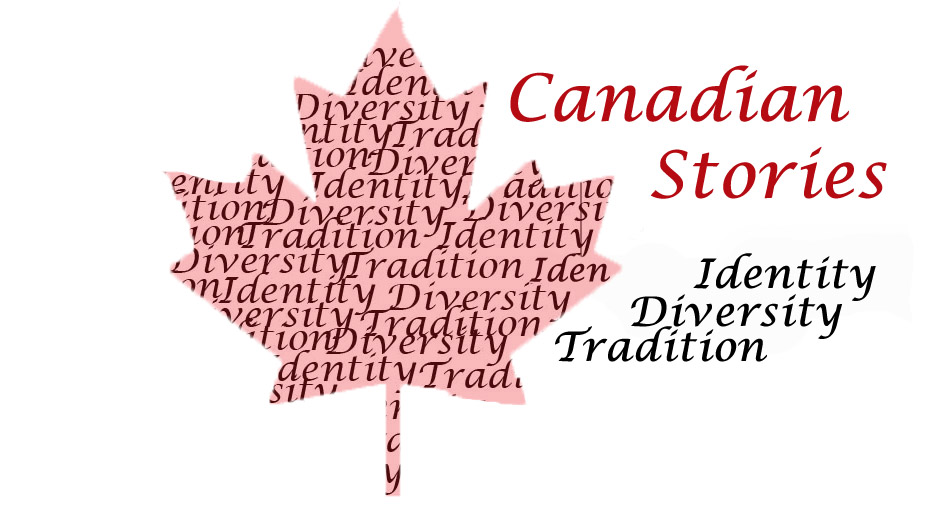 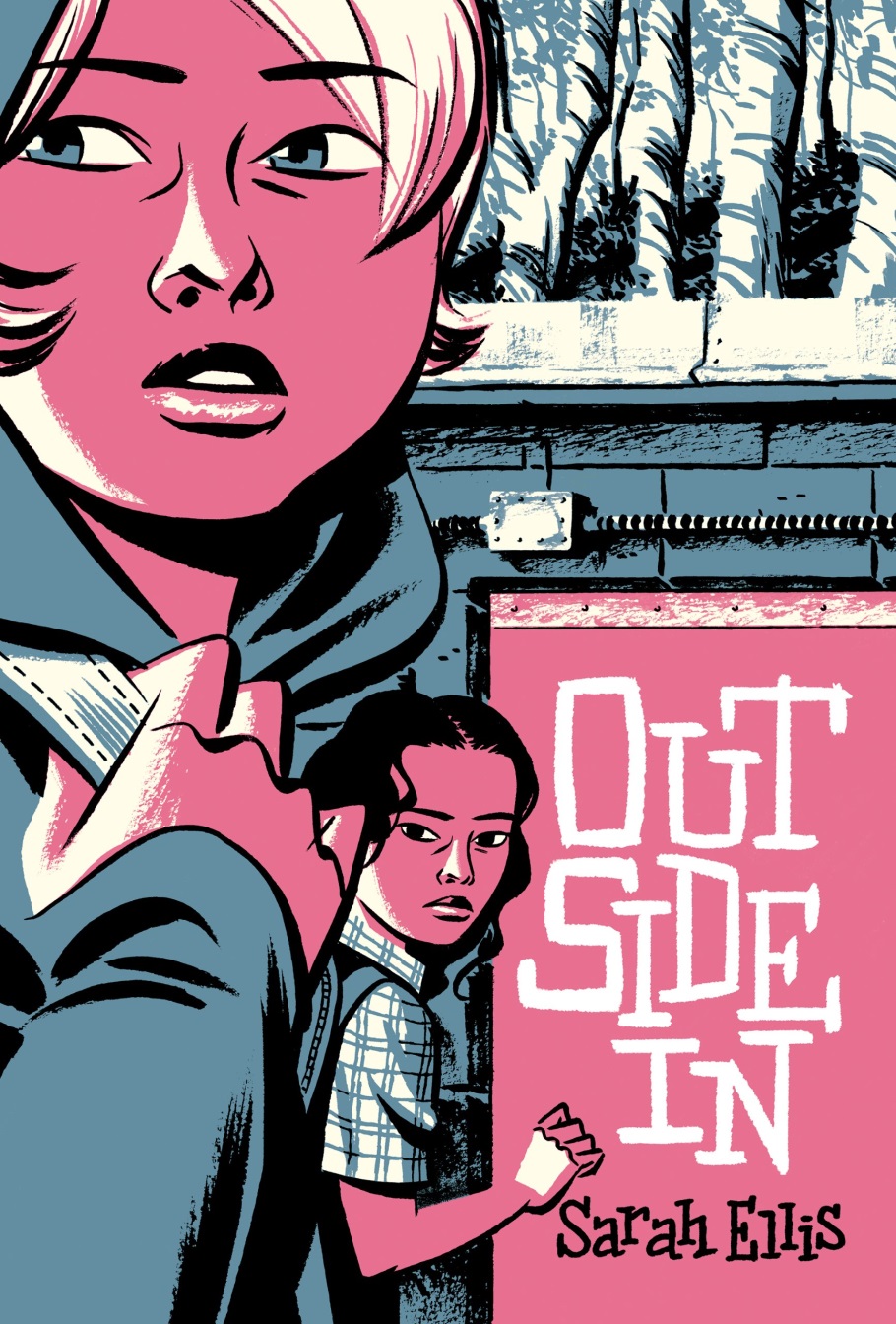 Modern, Realistic

When Lynn gets rescued from choking by a total stranger, she is determined to try and find her savior. As it turns out, her savior is an Underlander named Blossom living off the grid and outside of “citizen” society. Can two girls living opposite lives really become friends?

Think outside the box
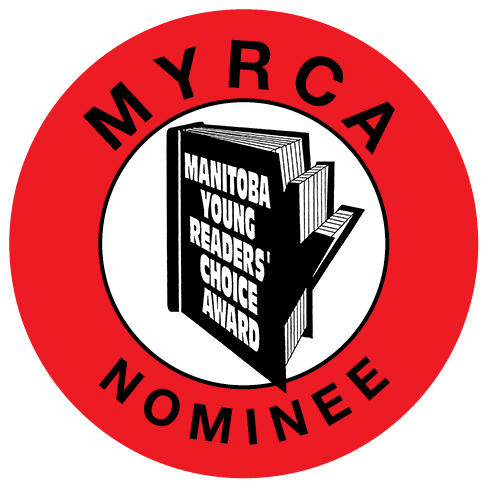 2016
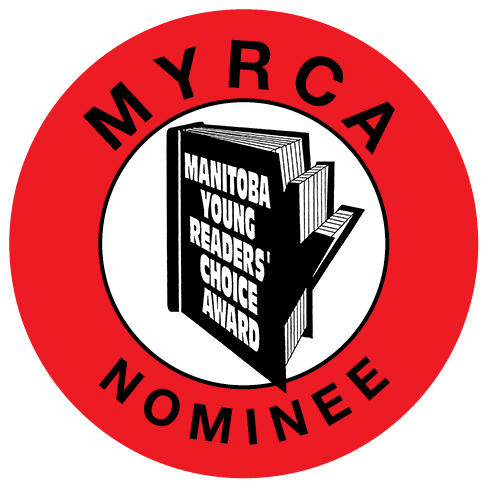 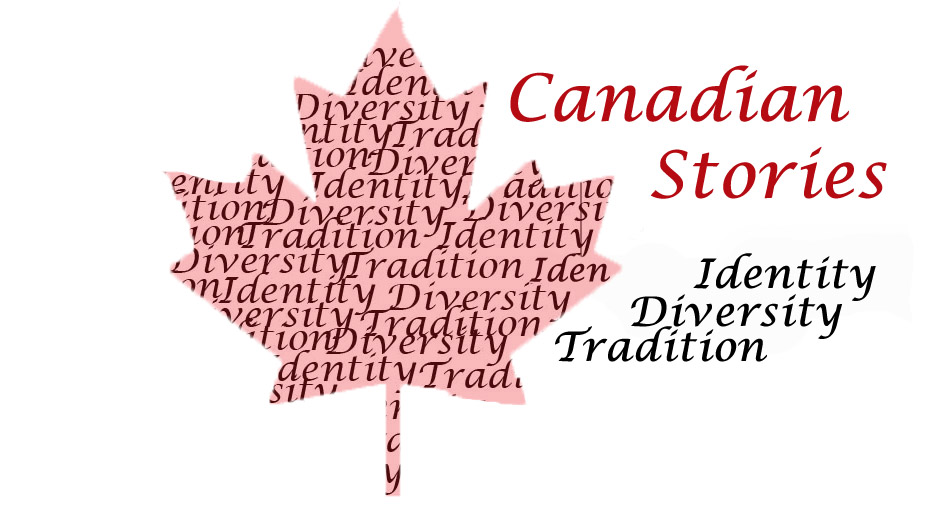 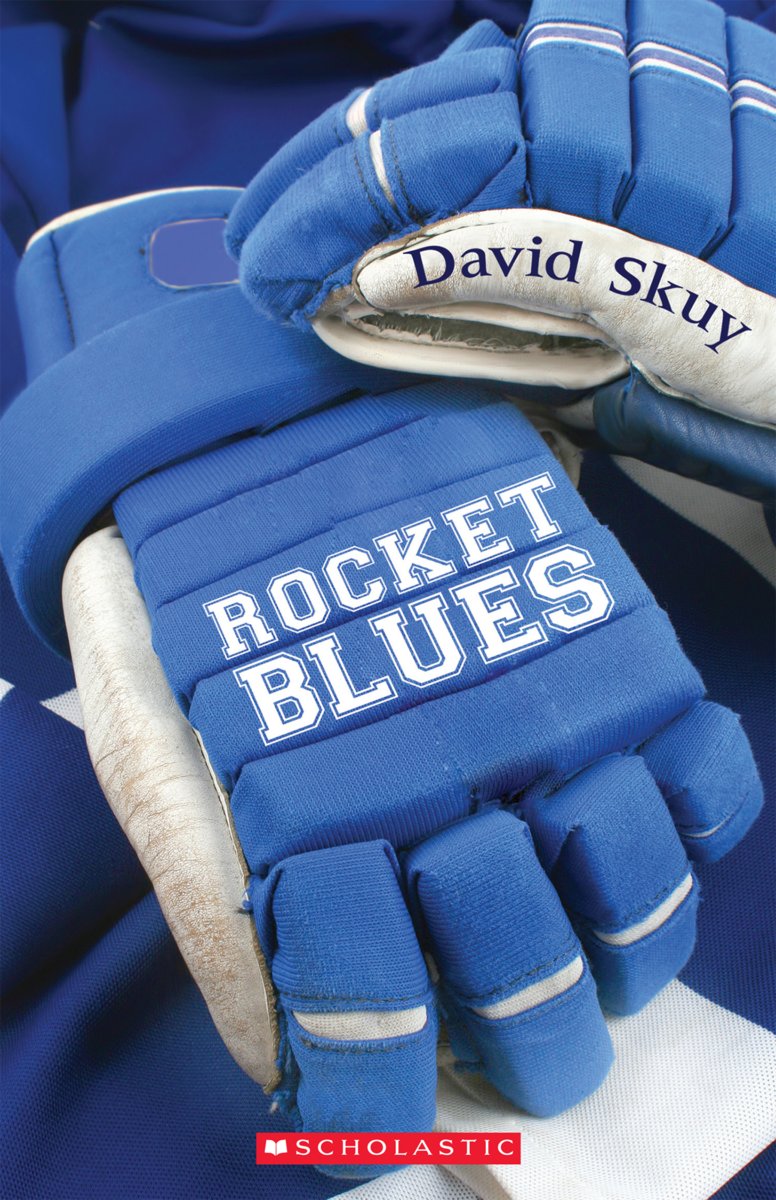 Hockey  Fiction

When Bryan, also known as Rocket, gets cut from his longtime AAA team the Huskies, his only choice is to play with the AA team, the Blues. How will he make it through the year when his new teammates play can barely play?

If you liked: Home Ice Advantage, Undergrounders.
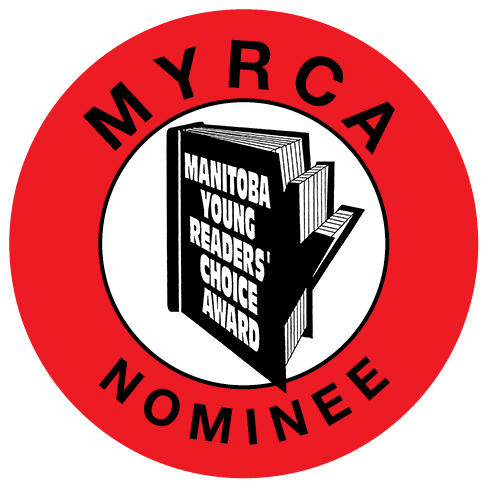 2016
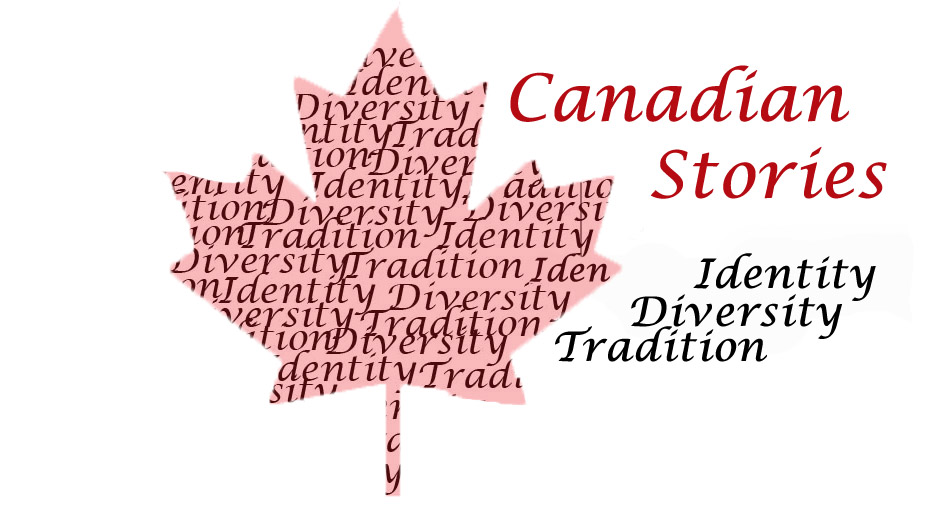 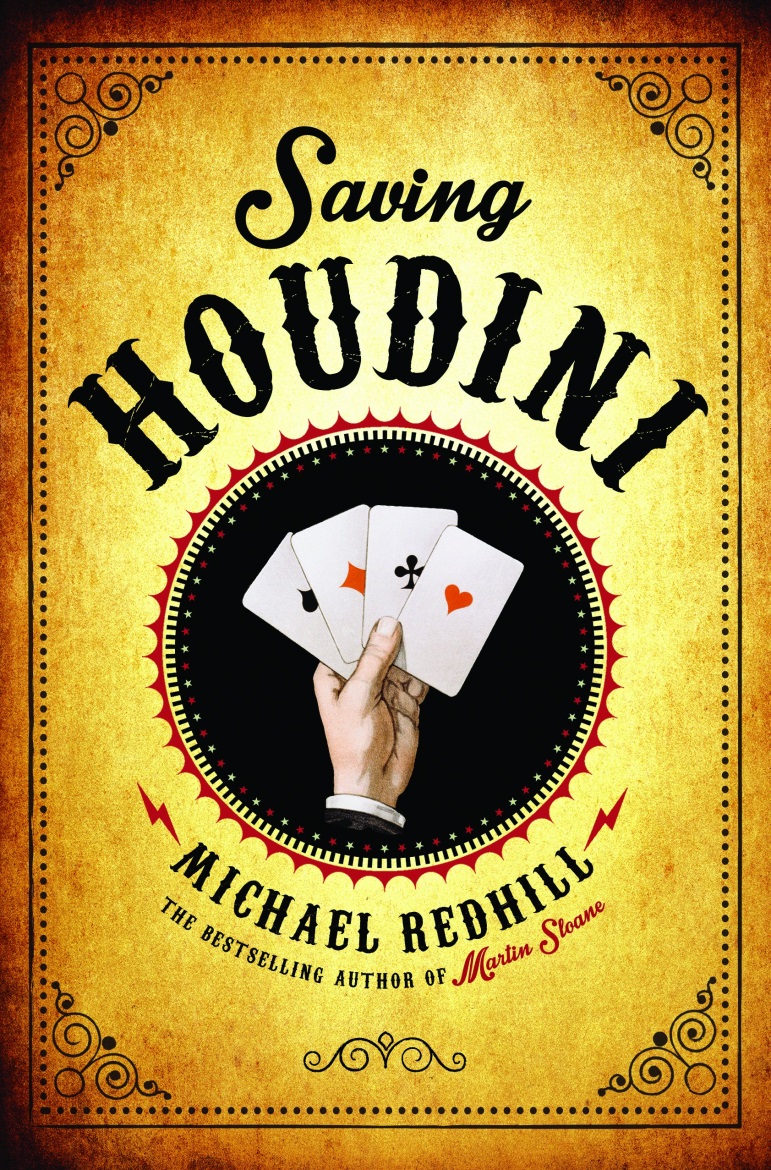 Time Travel  Adventure

Magic

Dash gets accidentally transported into 1926 by an illusion called the Magic Soap Bubble. His only hope is to try and find the great Houdini. Maybe he has the power to un-do the Soap Bubble trick and send him back home? Unfortunately the Social Services Society is on his tail and he needs to convince a bully to be his friend.
2016
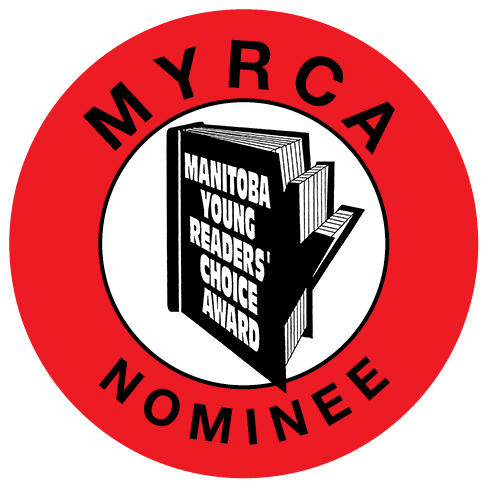 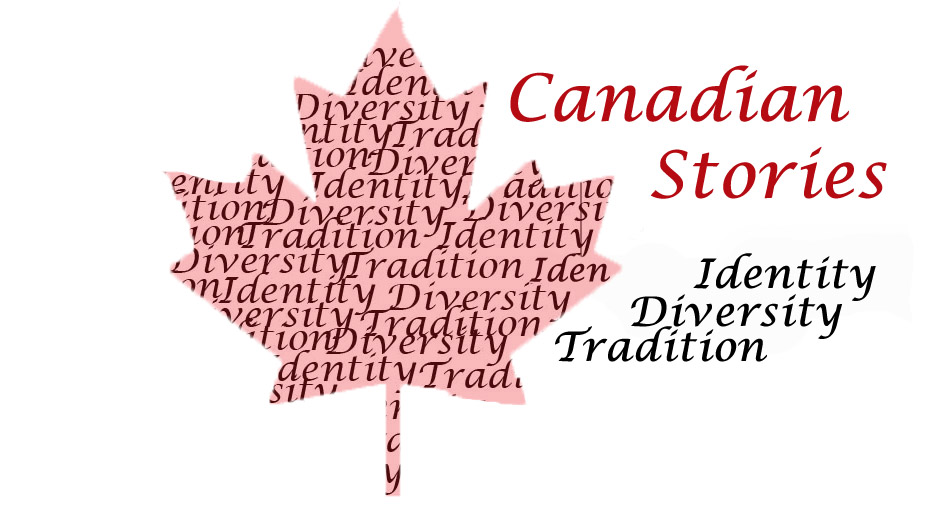 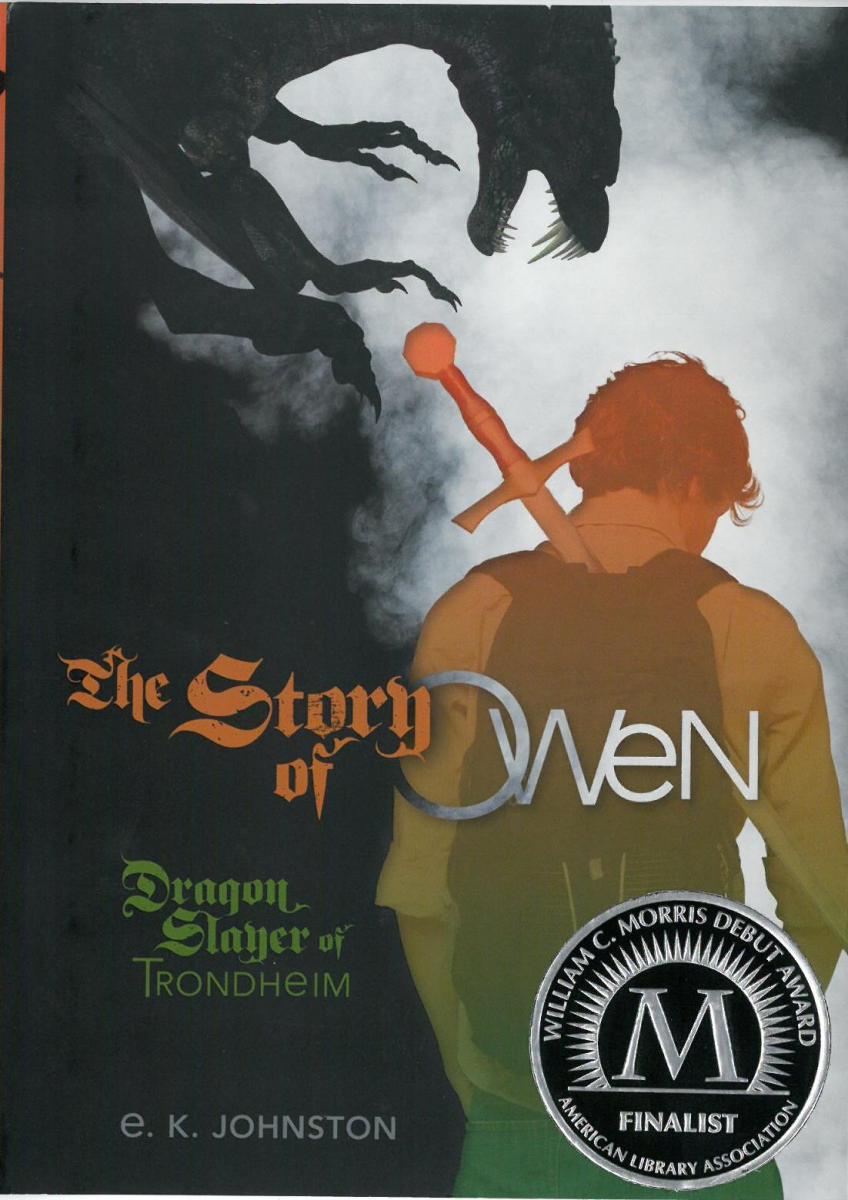 Urban Fantasy

Dragon Battles, Music, Storytelling

Owen is the nephew of the world’s most famous dragon slayer,  Lottie Thorskard. But after her career ending accident, the family moves to small town Ontario where Owen’s family’s fame makes it hard for him to fit in. Siobhan is recruited to be his tutor and his friend, even thought he really wants her to be his bard.
2016
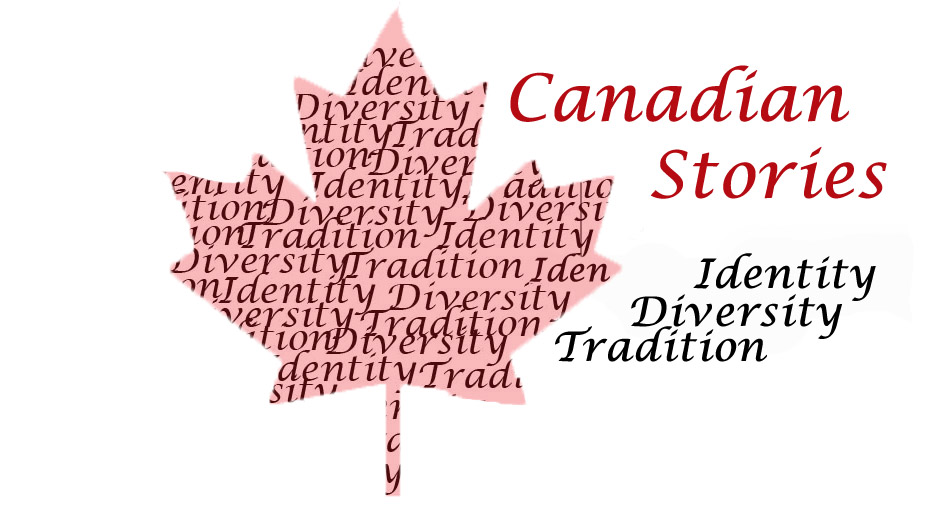 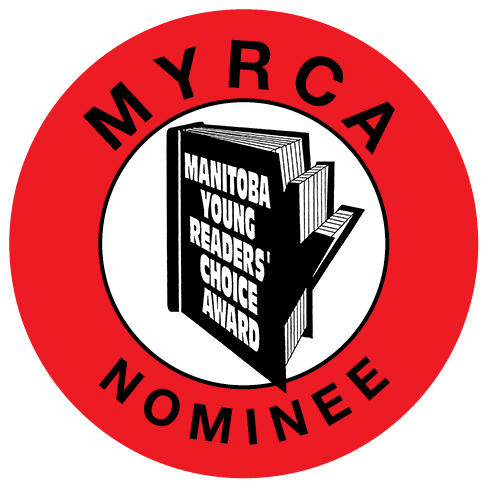 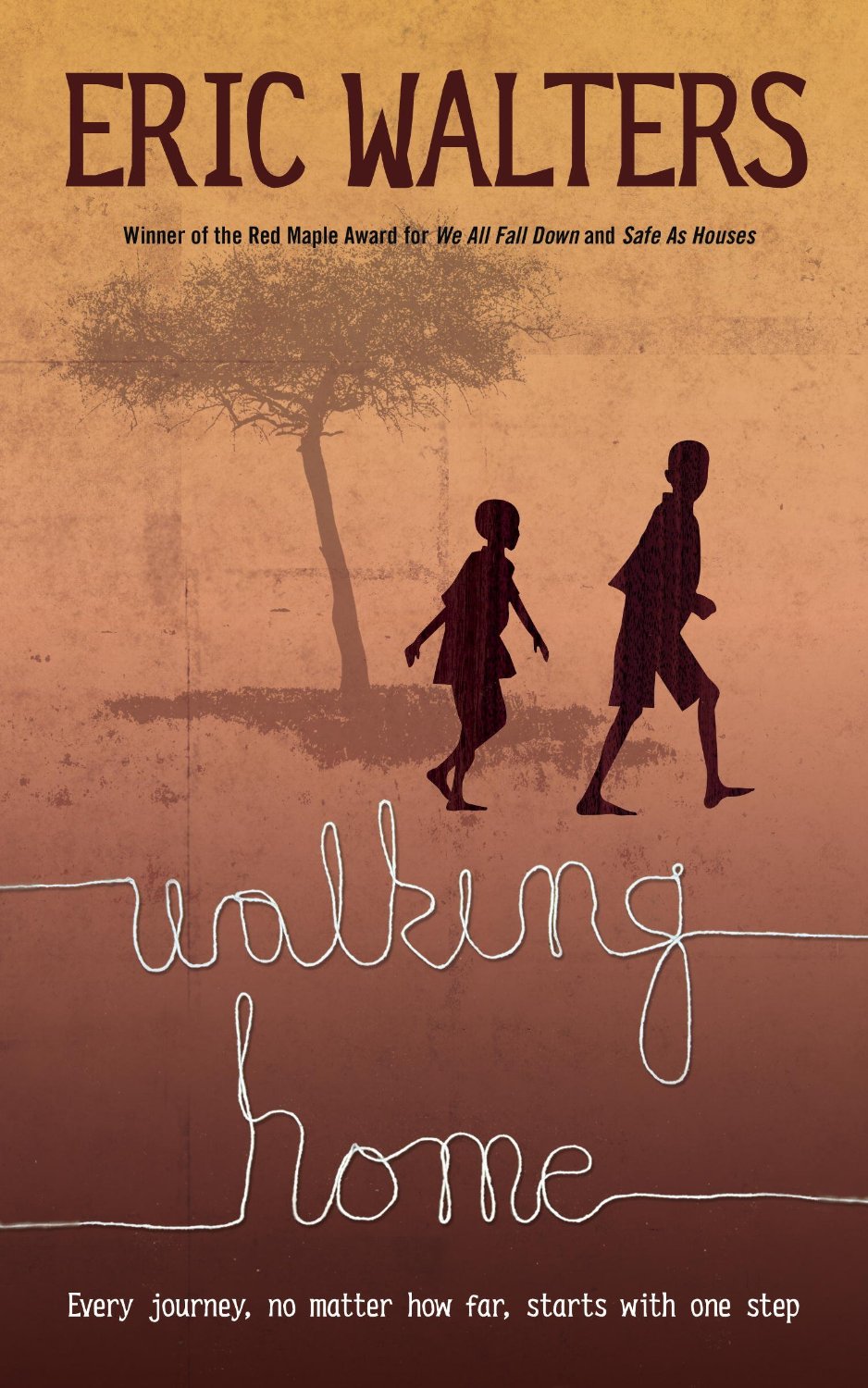 Armchair Travel

Destination: Kenya 

Muchoki and Jata are normal African children when their father is suddenly killed in a political uprising. Now, living in a refugee camp, and with their Mother’s health deteriorating, their only hope is to walk hundreds of miles to find their last remaining family and get help.
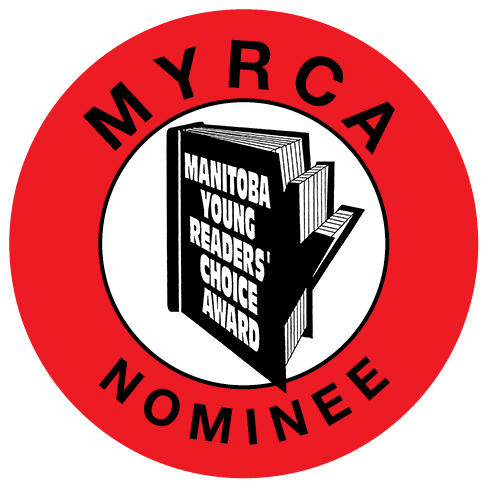 2016
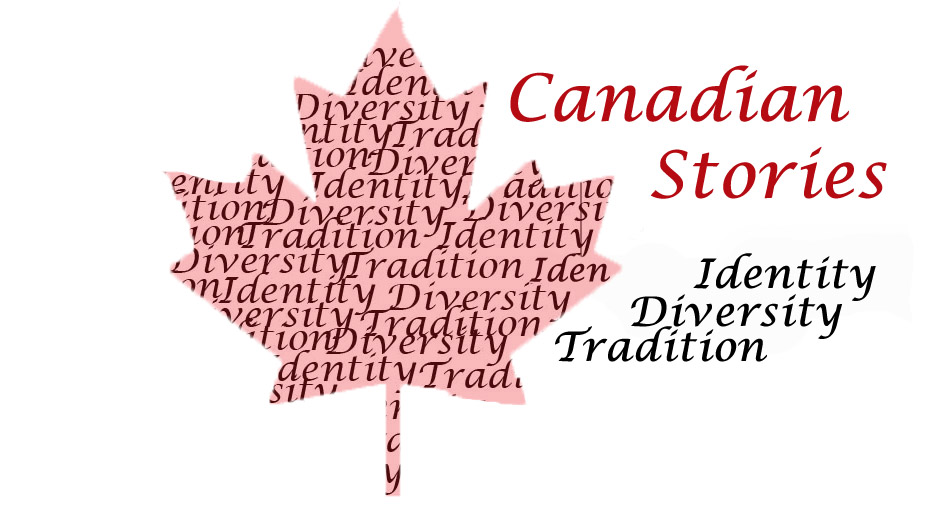 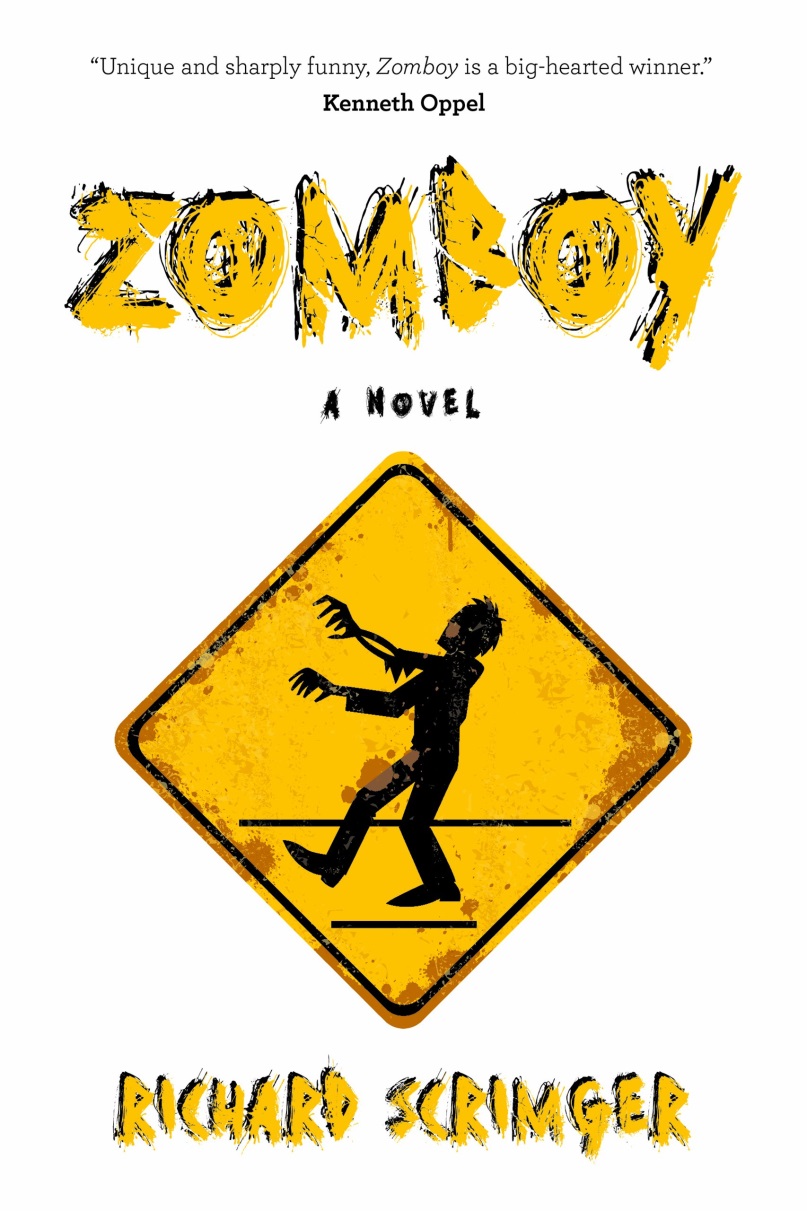 Zombie Fiction

Mystery, Humour

When Imre, a very strange new student, arrives in small town Ontario, Bob is repulsed. Not only is Imre creepy, he’s dead! And to make matters worse, his best friend Evil-O (Olive spelled backwards) instantly begins to defend Imre and accuses Bob of being “anti-zombie”. Are you serious?
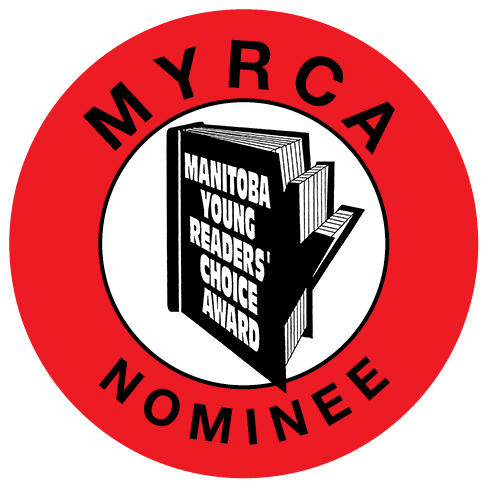 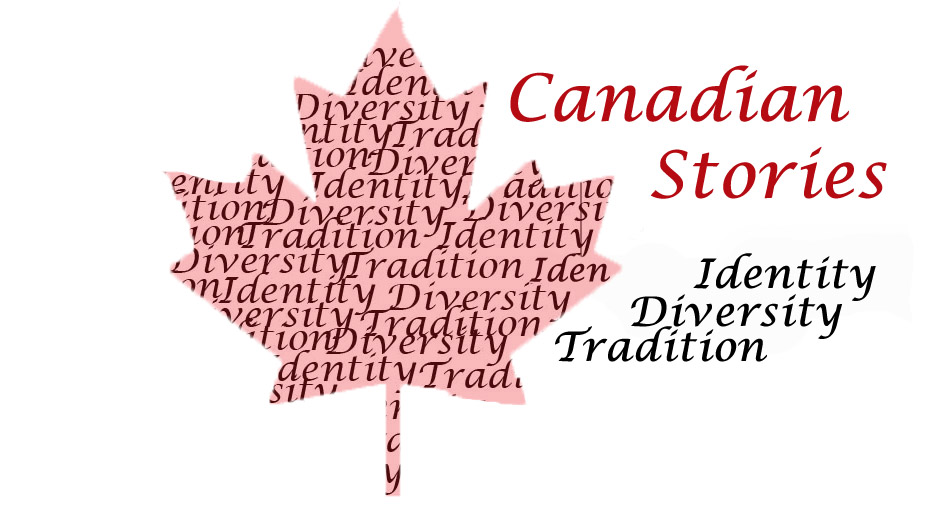 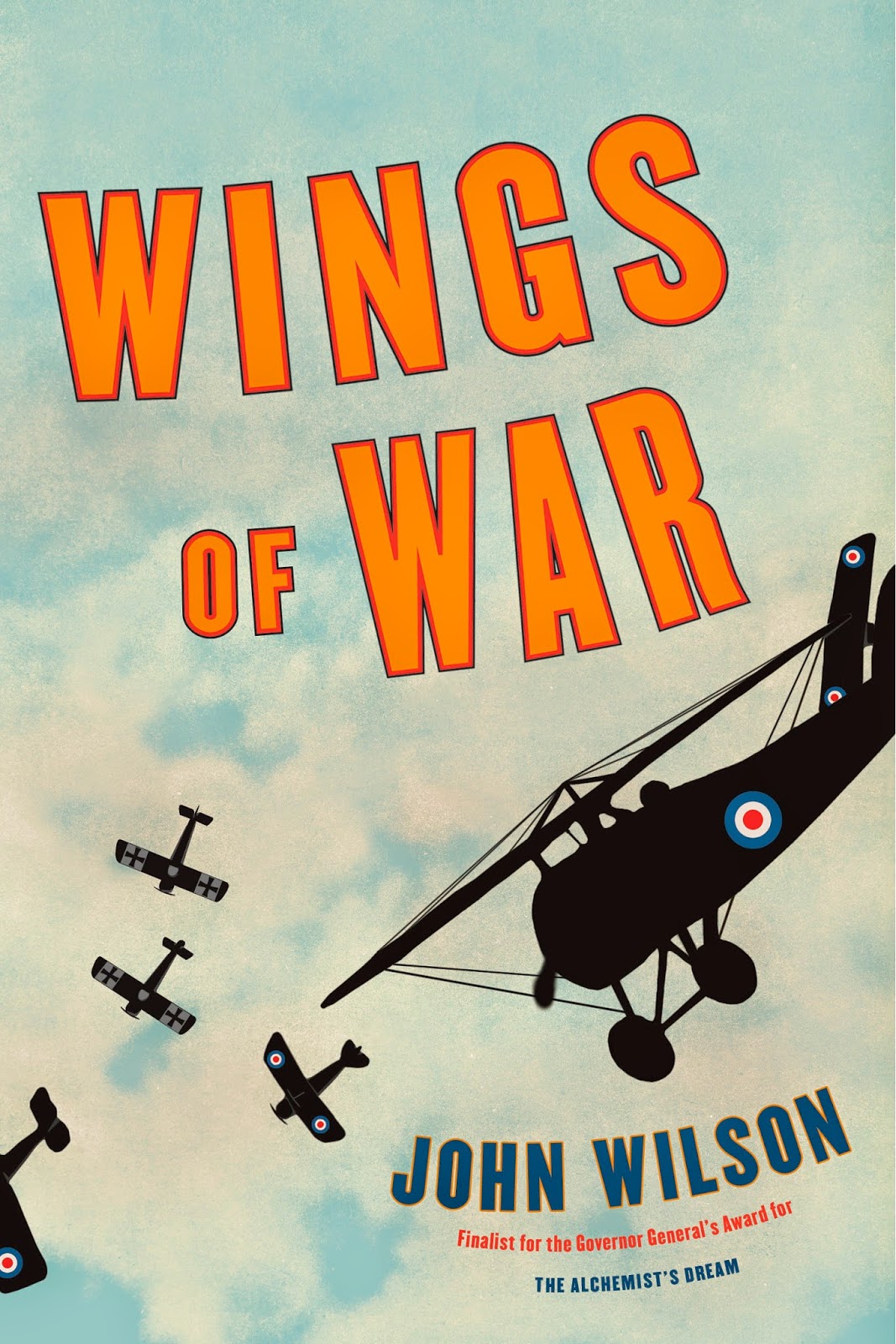 World War  I

Adventure, History

In small town Saskatchewan, Edward’s uncle likes to build airplanes in the barn. Curious, Edward begs him to teach him how to fly. But the technology is very new and crashes are common. How will he convince his parents that being a pilot and joining the Royal Air Force is his lifelong dream?
2016 MYRCA
Voting begins on March 21st until April 13th, 2016

Read 3, vote once
Read 6, vote twice
Read 15 or more, vote three times!

All nominated books are either written by a Canadian or an author currently living in Canada.
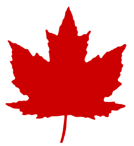 Teachers:  follow us on Twitter @MyrcAward for all the latest news.
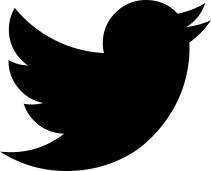